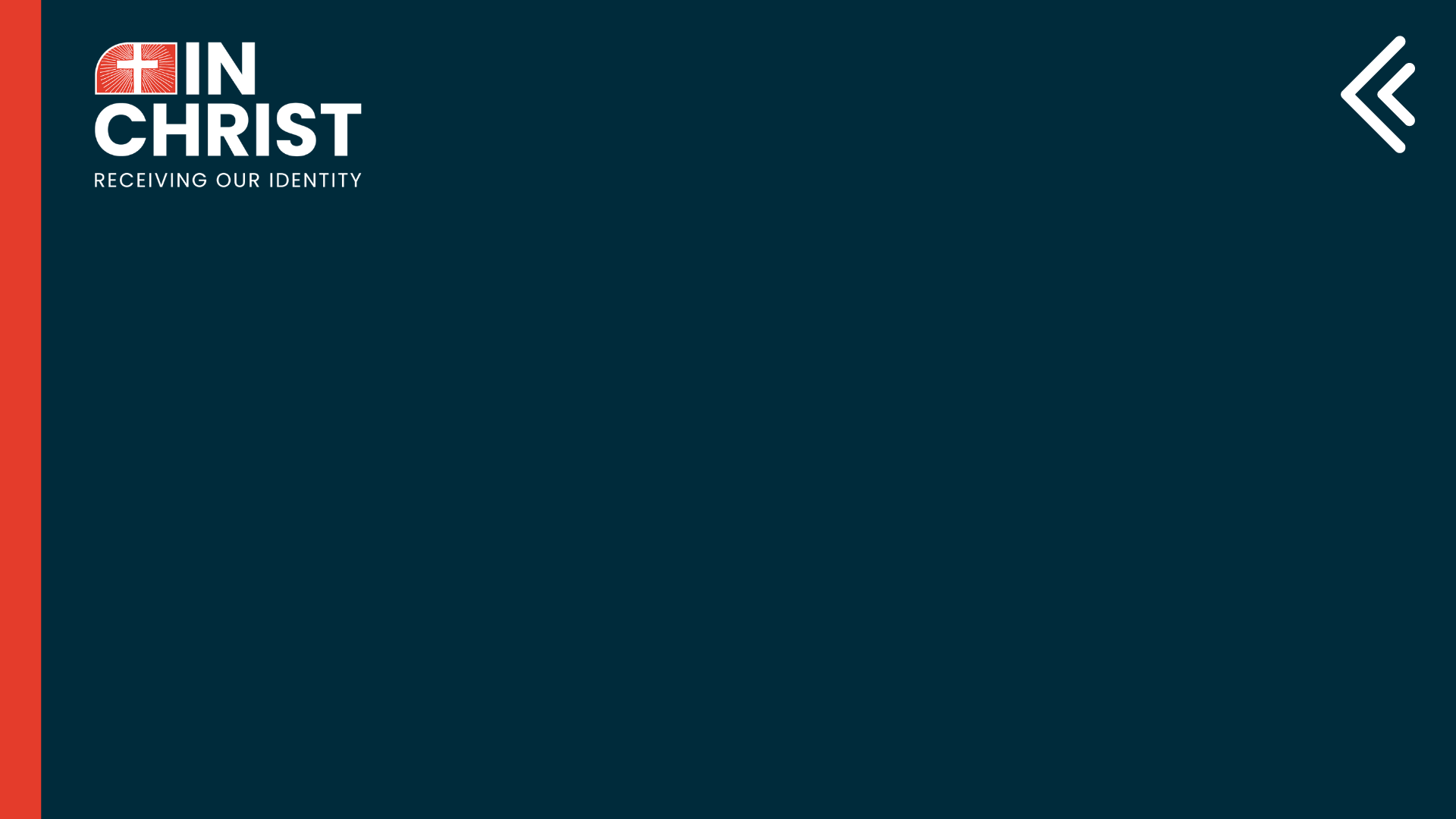 Teaching From Your New Identity
Keira Williamson
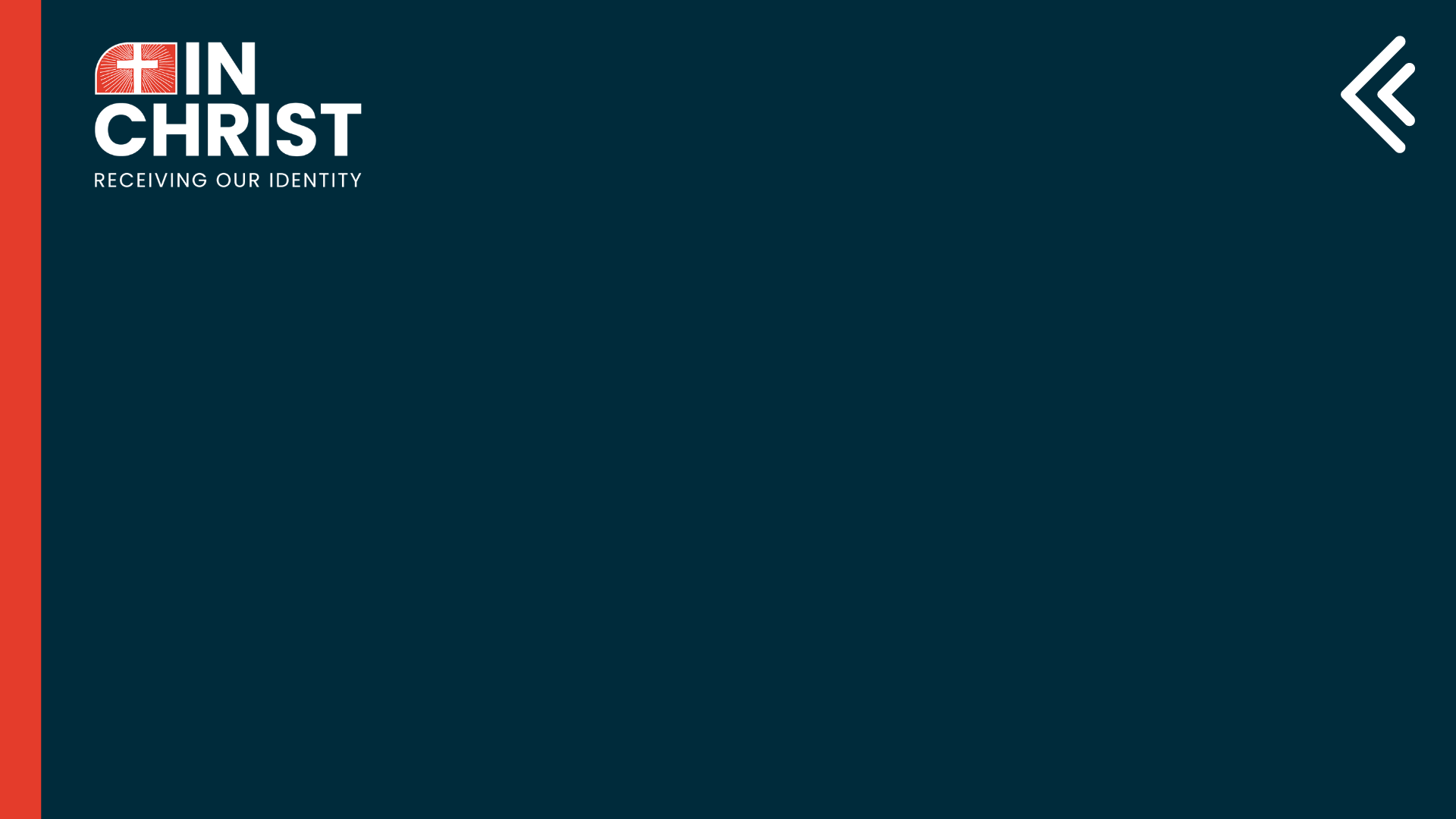 A biblical perspective and approach to teaching is necessary to be secure, powerful, effective, and pleasing to God as Bible teachers.
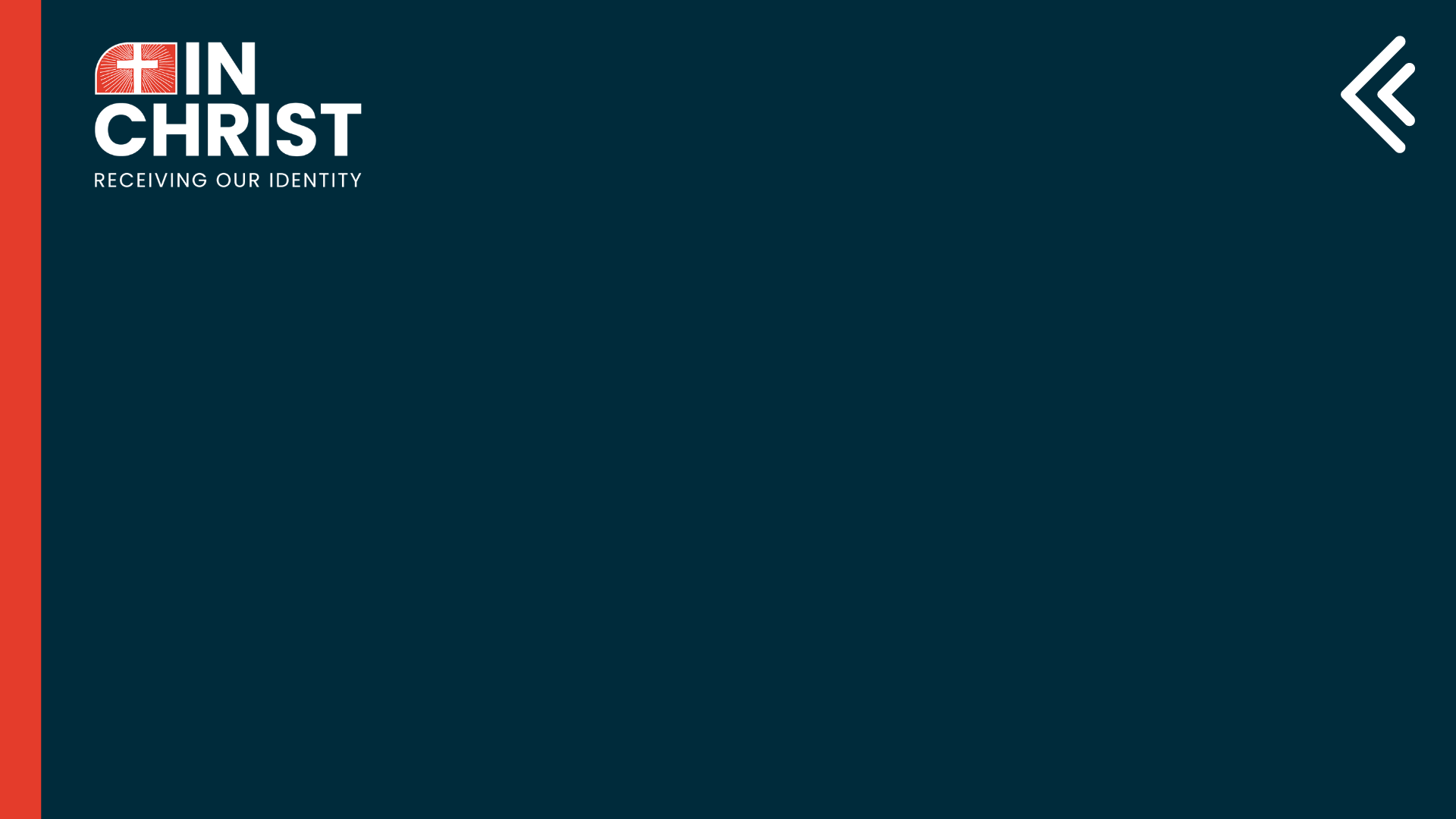 Our perspective and approach: bible teaching is a public platform for me to gain or lose
self worth
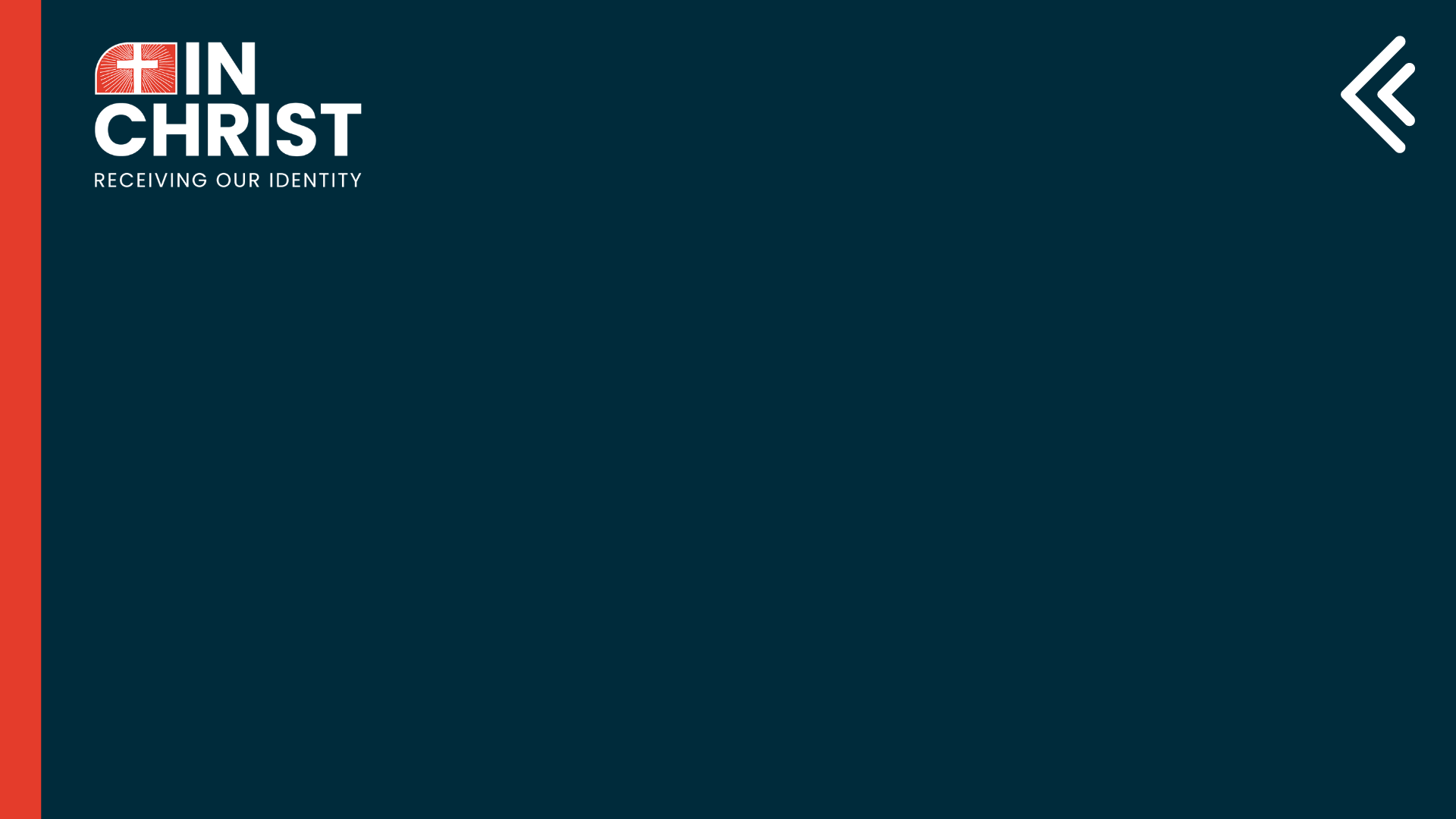 Our perspective and approach: bible teaching is a public platform for me to gain or lose
self worth
Q: What might be some signs that you have this perspective/approach to bible teaching?
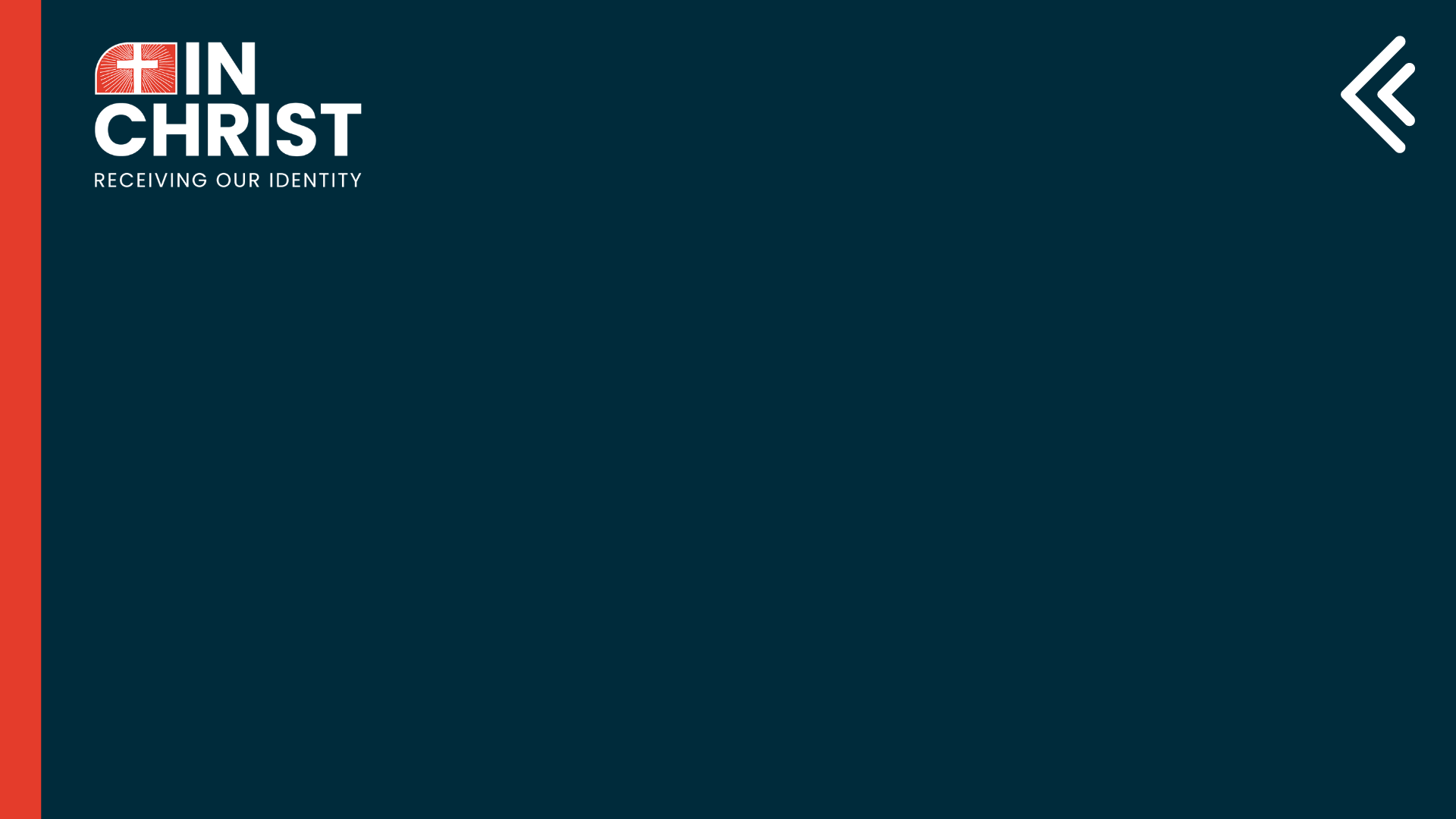 Our perspective and approach: bible teaching is a public platform for me to gain or lose
self worth
Teaching = ME
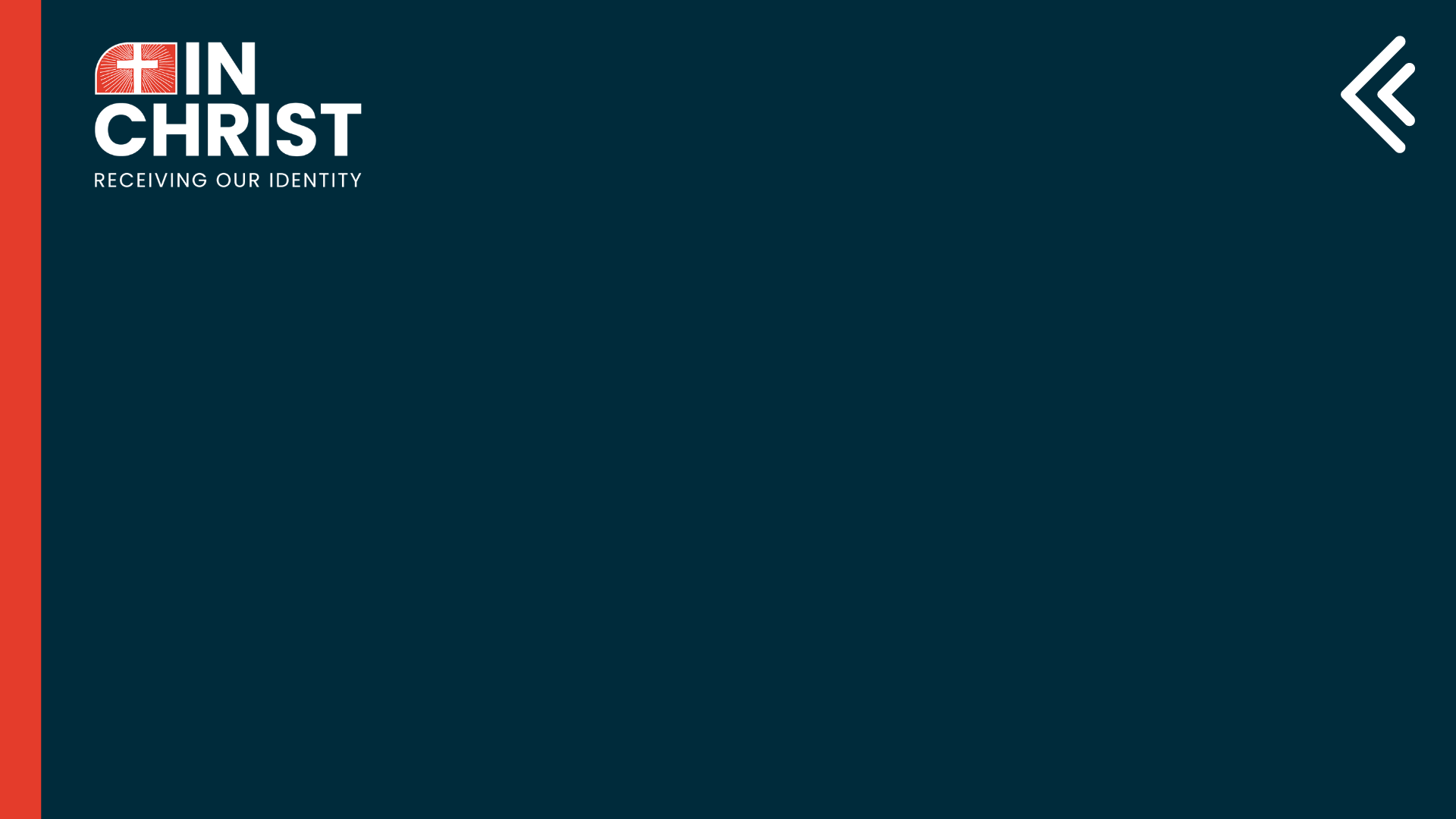 We need God’s perspective on scripture, bible teaching, and the bible teacher
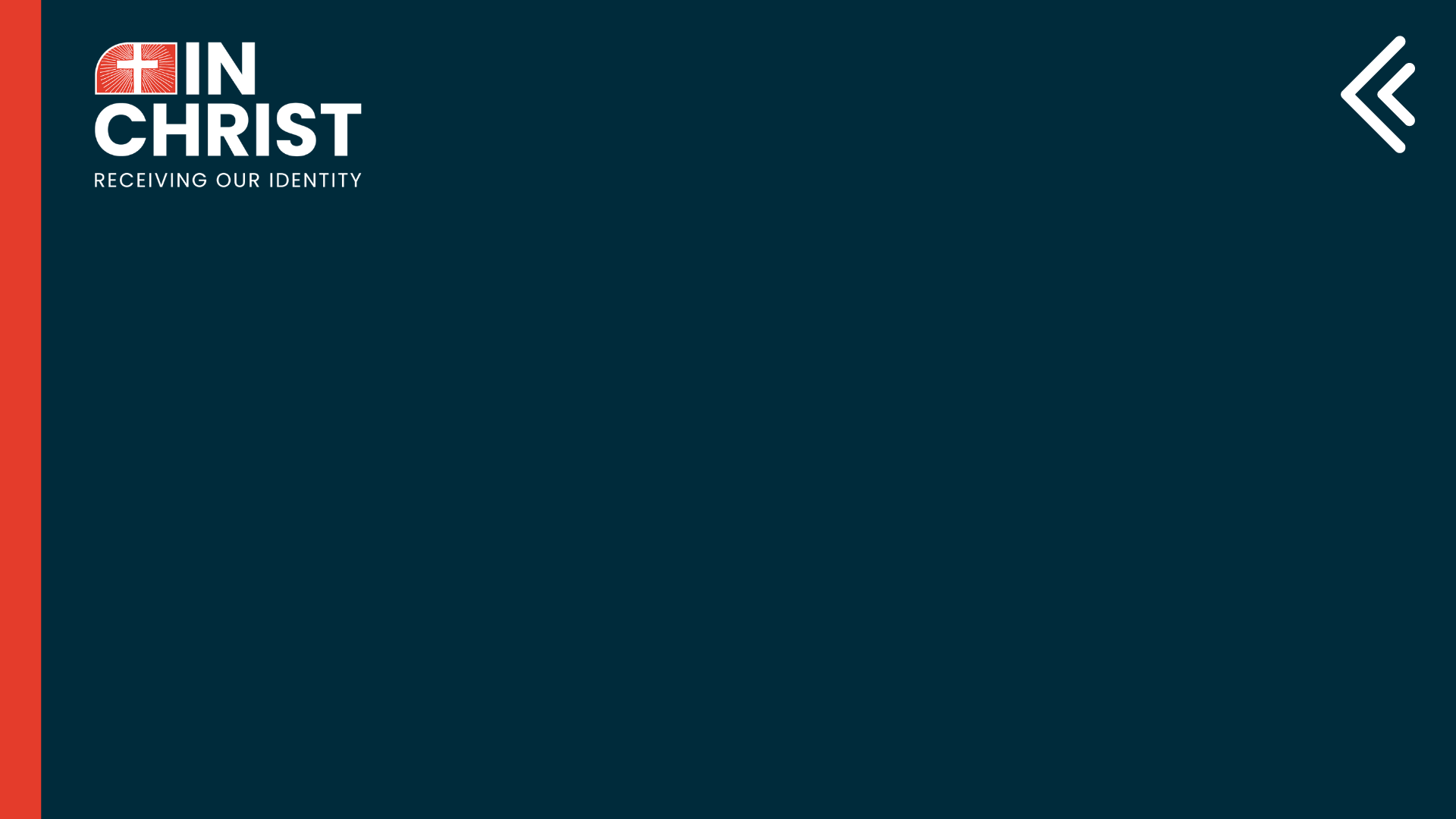 We need God’s perspective on scripture, bible teaching, and the bible teacher
Teaching = GOD
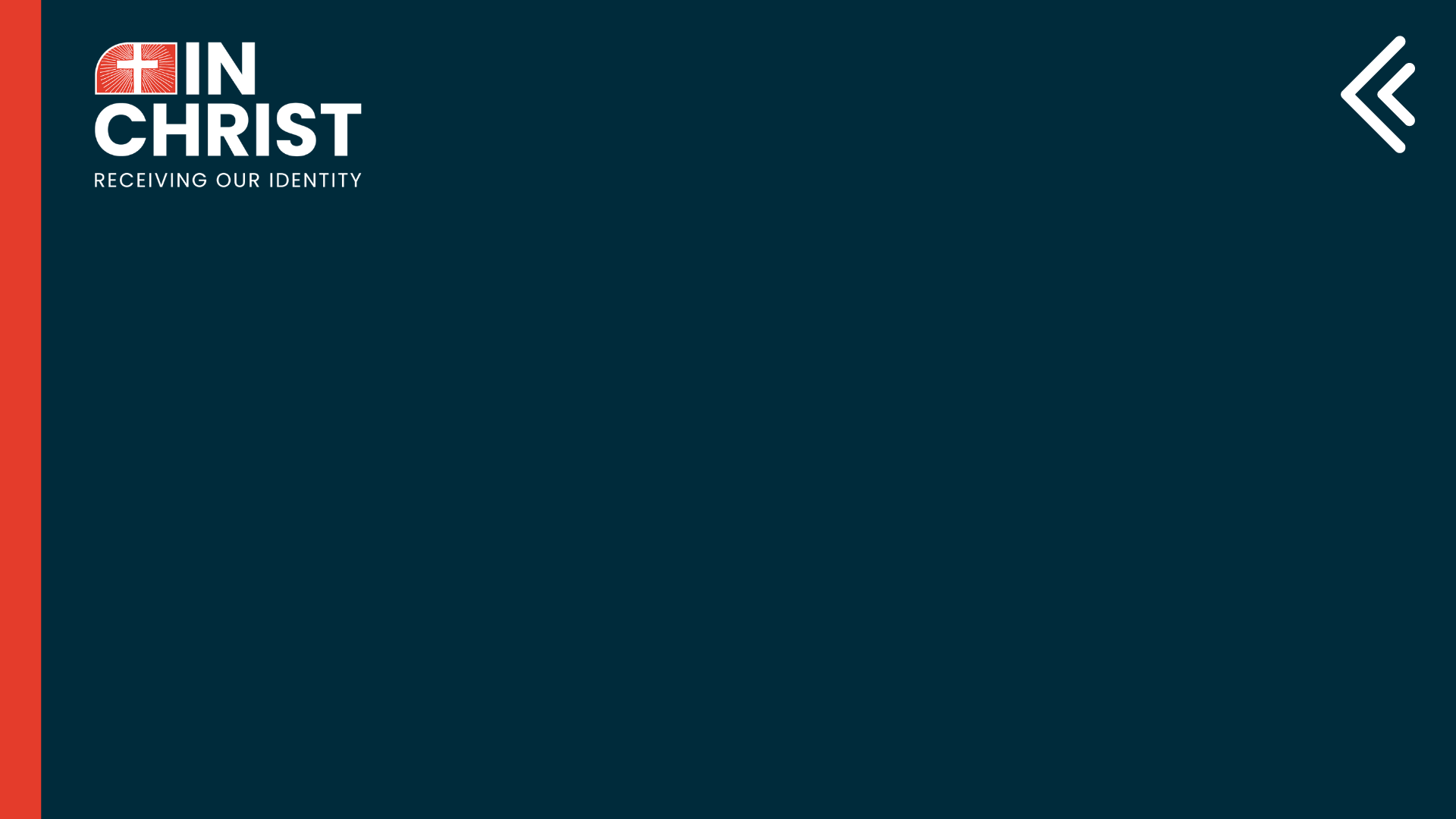 Scripture is God’s revelation
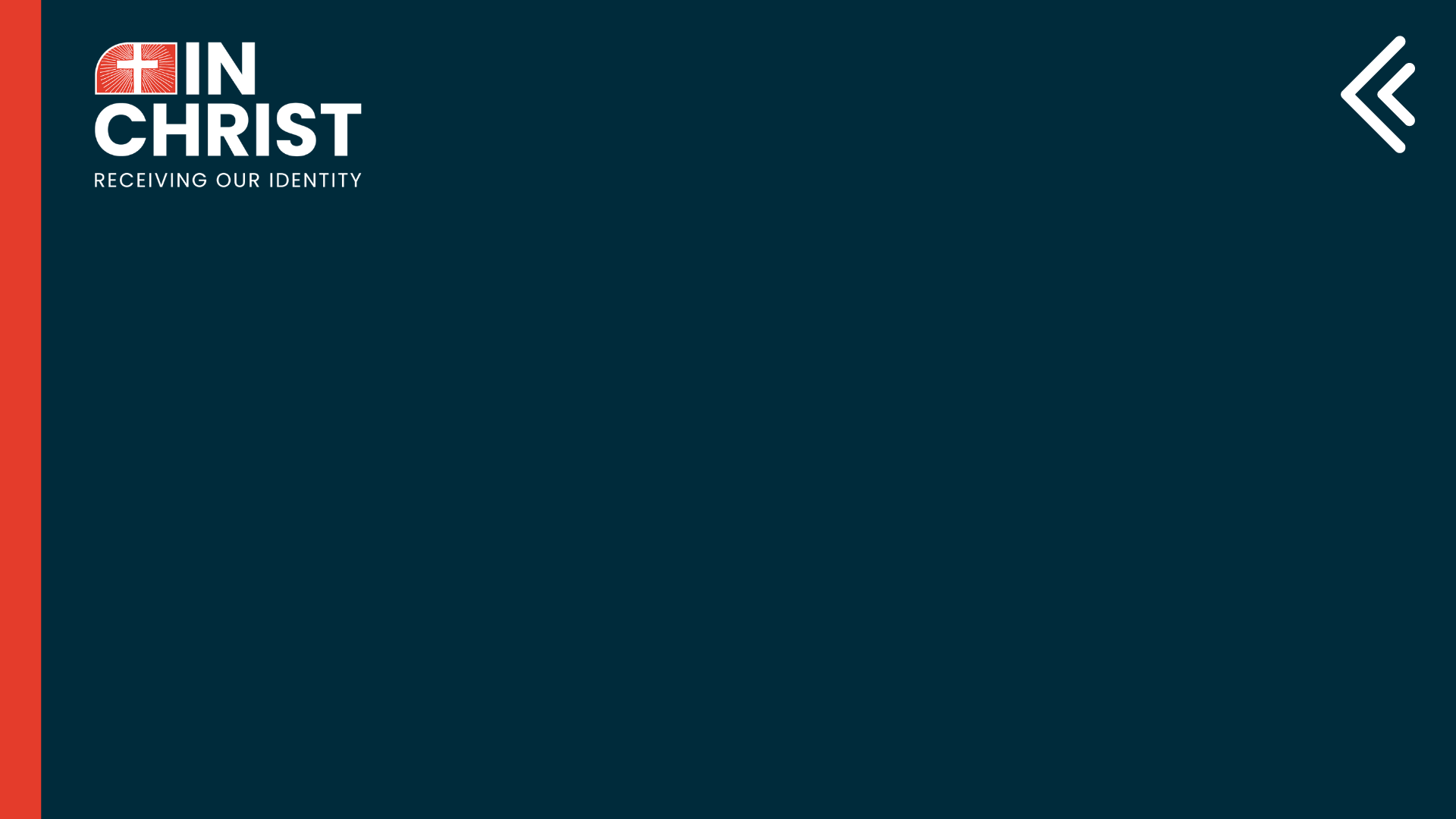 Scripture is God’s revelation
“Light shining in the darkness”
(2 Corinthians 4:4-6, 2 Peter 1:19)
The [words] of the Lord are radiant, giving light to the eyes… They are more precious than gold, than much pure gold; they are sweeter than honey, than honey from the honeycomb (Psalm 19:8,10)
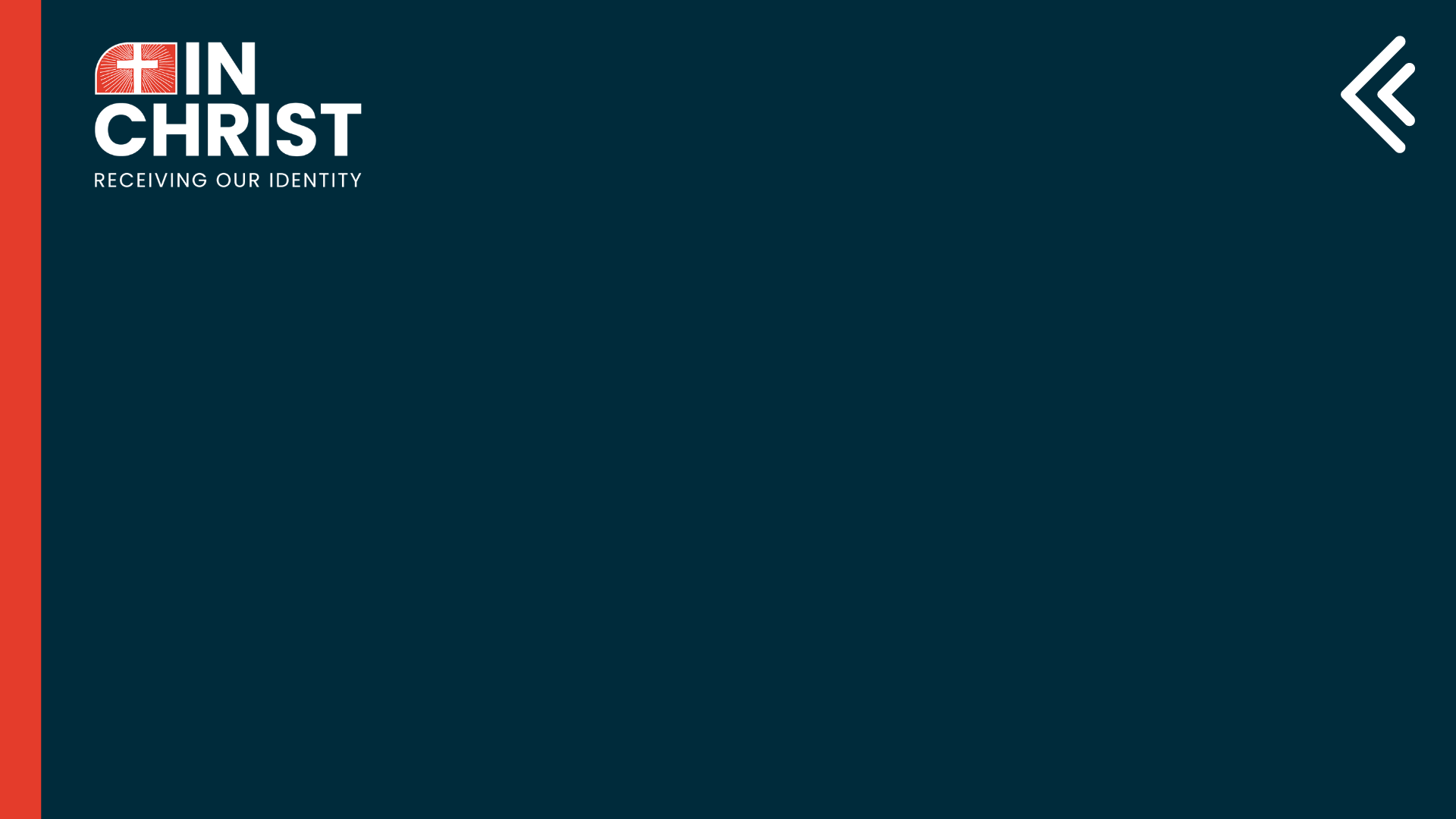 Scripture is God’s revelation
“The Word of the Lord came to…”
“Thus says the Lord…”
In the past God spoke to our ancestors through the prophets at many times and in various ways, but in these last days he has spoken to us by his Son (Hebrews 1:1-2)
All Scripture is God-breathed and is useful (2 Timothy 3:16)
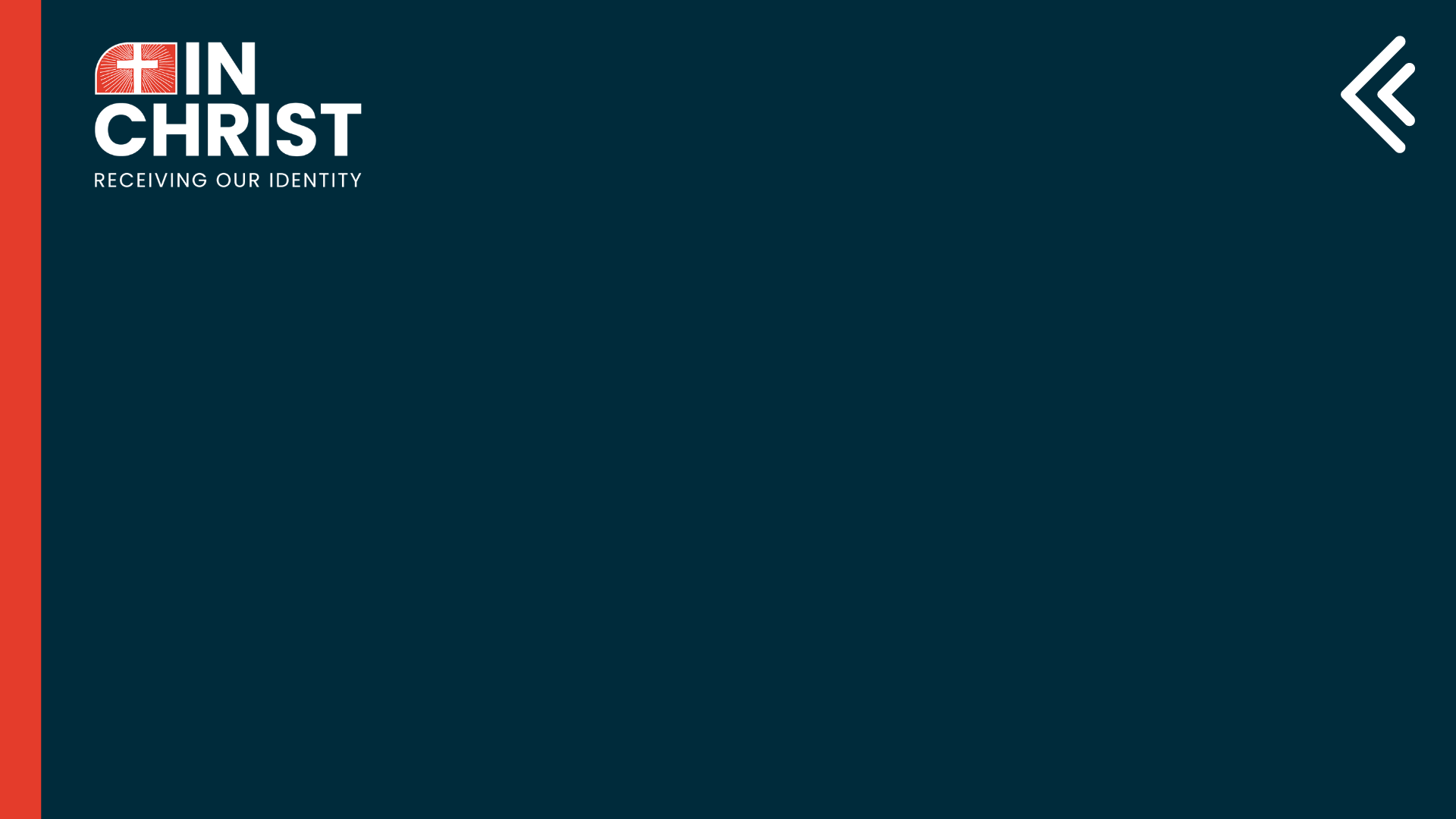 Scripture is God’s revelation
the word of God came—and Scripture cannot be set aside (John 10:35)
Heaven and earth will pass away, but my words will never pass away (Matthew 24:35)
imperishable, through the living and enduring word of God
(1 Peter 1:23)
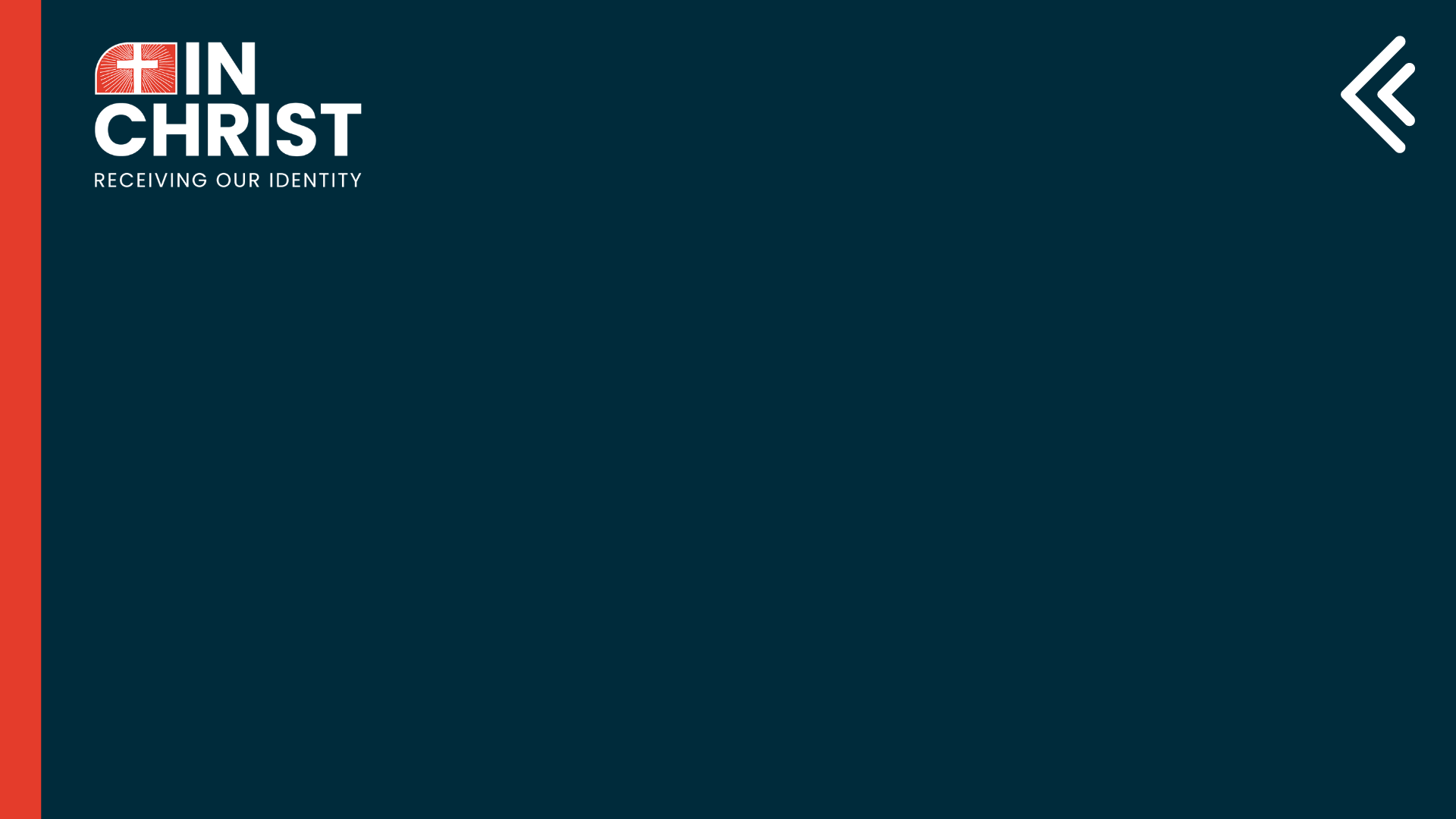 Scripture is God’s revelation
so is my word that goes out from my mouth: It will not return to me empty, but will accomplish what I desire and achieve the purpose for which I sent it  (Isaiah 55:11)
But God’s word is not chained (2 Timothy 2:9)
For the Word of God is alive and active (Hebrews 4:12)
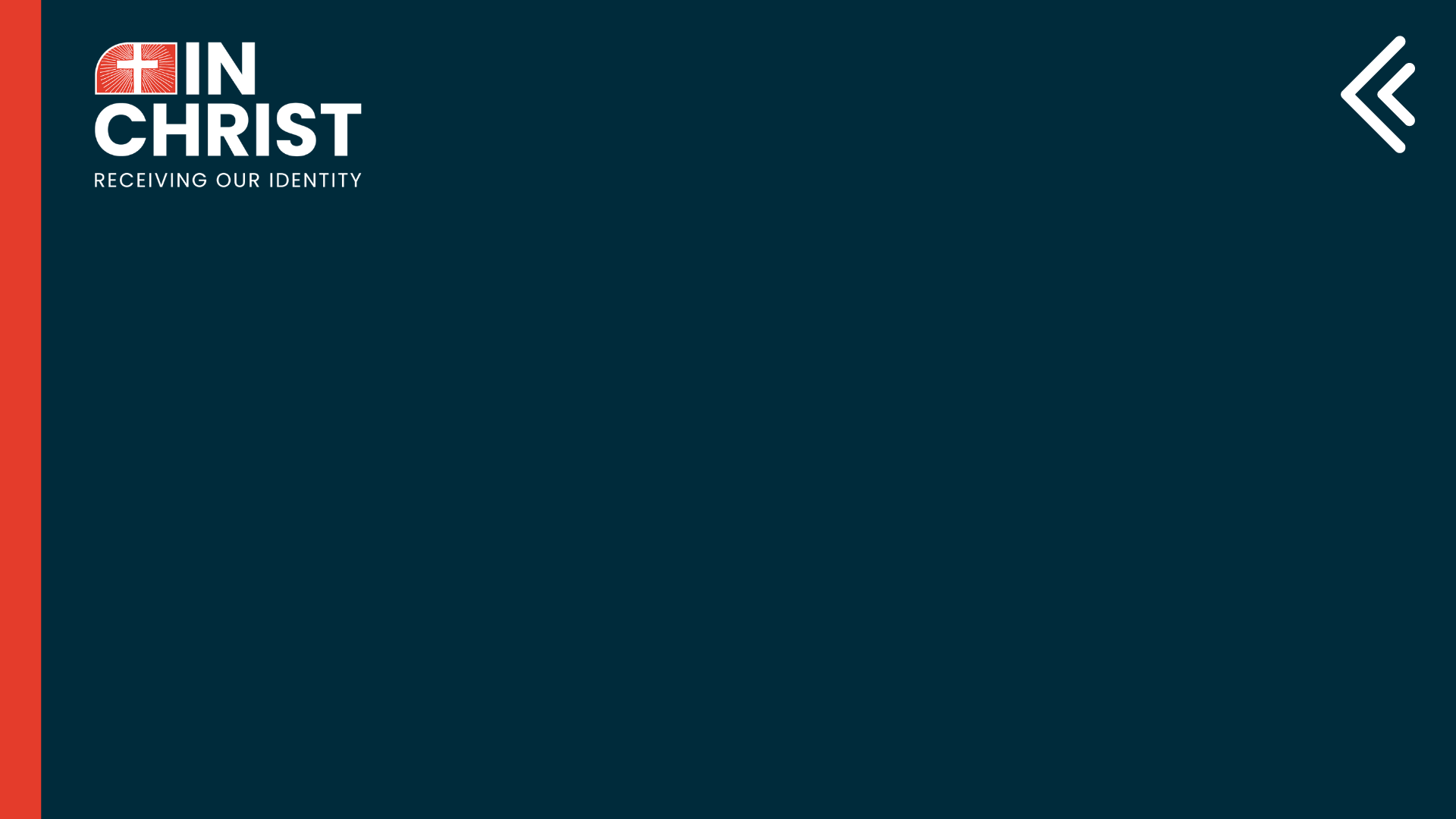 Scripture is God’s revelation
All Scripture is God-breathed and is useful (2 Timothy 3:16)
For the word of God is… sharper than any double-edged sword, it penetrates even to dividing soul and spirit, joints and marrow; it judges the thoughts and attitudes of the heart (Hebrews 4:12)
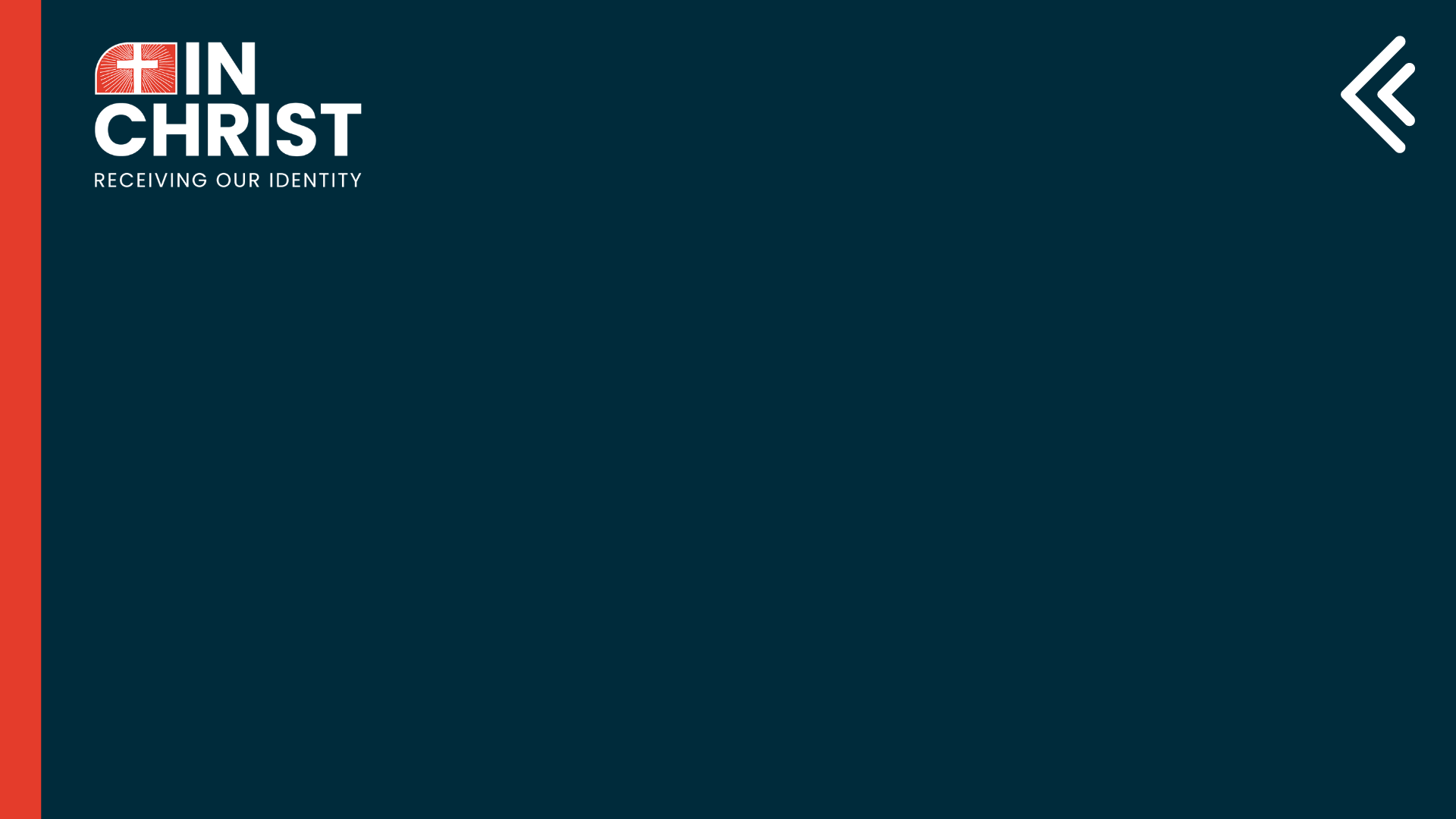 Scripture is God’s revelation
Consequently, faith comes from hearing the message, and the message is heard through the word about Christ
(Romans 10:17)
He chose to give us birth through the word of truth
(James 1:18)
For you have been born again… through the living and enduring word of God (1 Peter 1:23)
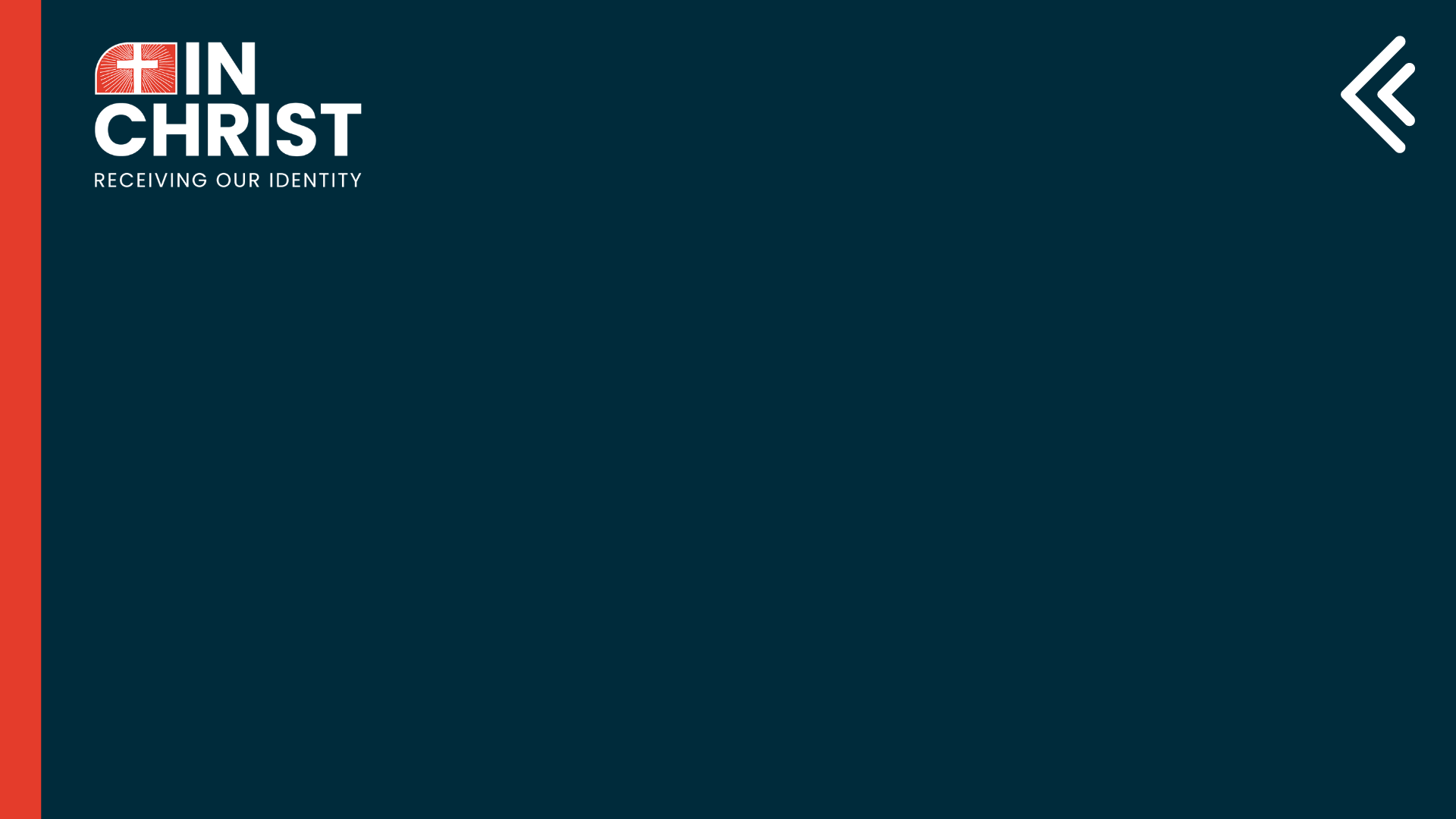 Scripture is God’s revelation
Everything that was written in the past was written to teach us… through the endurance taught in the Scriptures and the encouragement they provide we might have hope
(Romans 15:4)
for gaining wisdom and instruction; for understanding words of insight (Proverbs 1:2)
The [word] of the Lord is perfect, refreshing the soul… making wise the simple… giving joy to the heart… giving light to the eyes (Psalm 19:7-8)
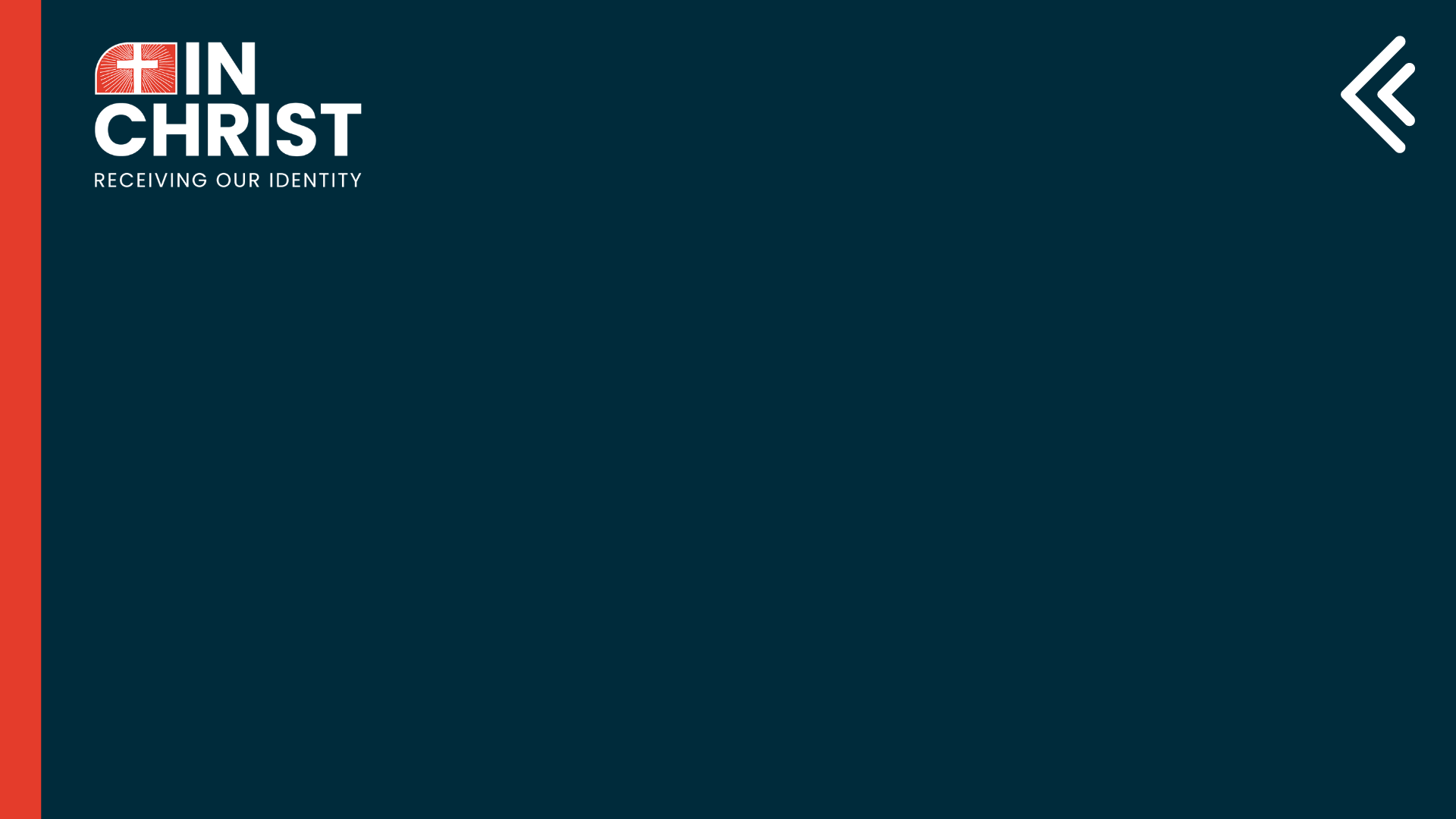 Scripture is God’s revelation
For I have not hesitated to proclaim to you the whole will of God… Now I commit you to God and to the word of his grace, which can build you up and give you an inheritance among all those who are sanctified (Acts 20:27,32)
admonishing and teaching everyone with all wisdom, so that we may present everyone fully mature in Christ
(Colossians 1:28)
…is useful for teaching, rebuking, correcting and training in righteousness… thoroughly equipped for every good work
(2 Timothy 3:17)
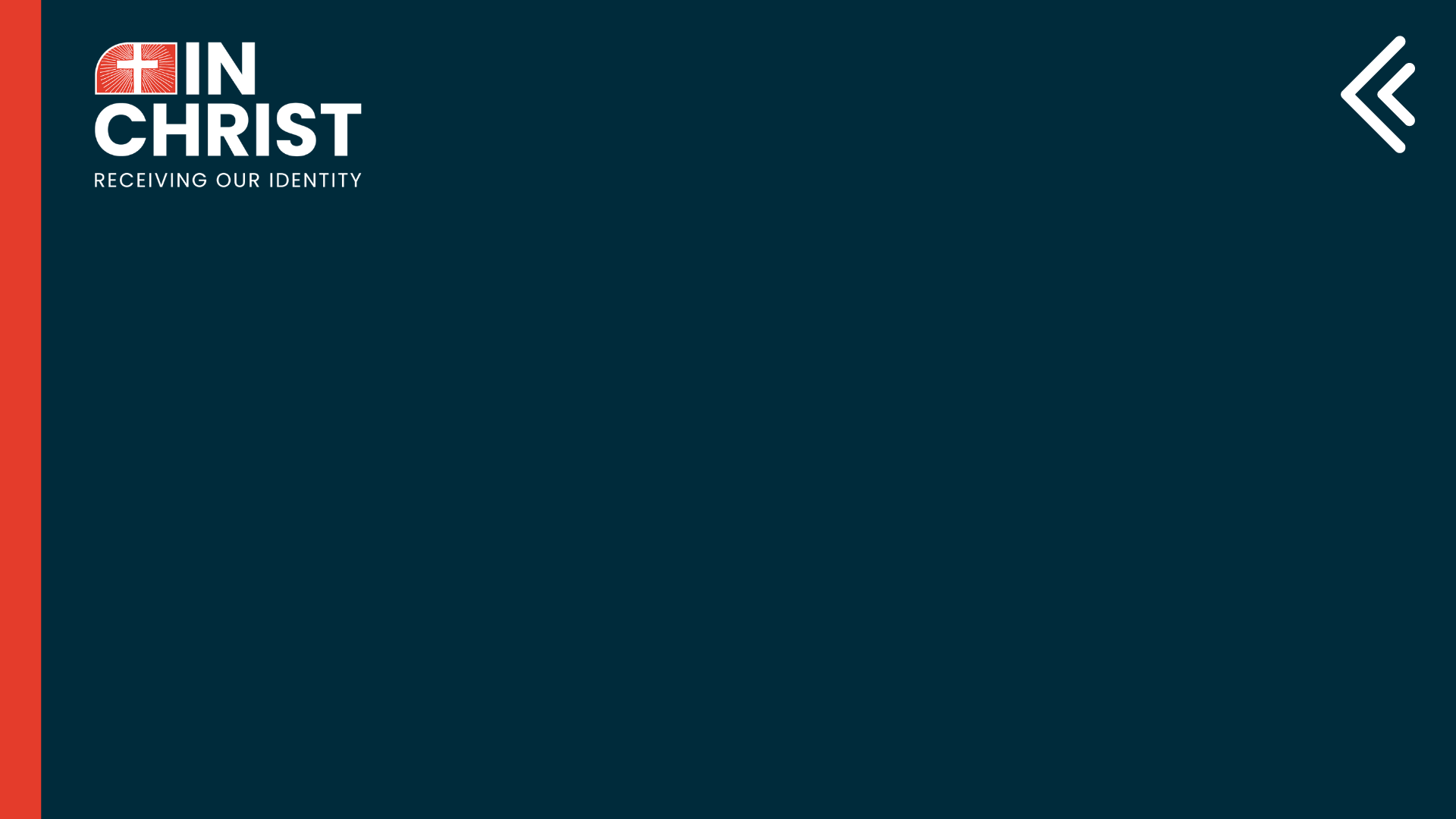 Scripture is God’s revelation
Implications:
Focus on God and His truth
Confident in God’s role
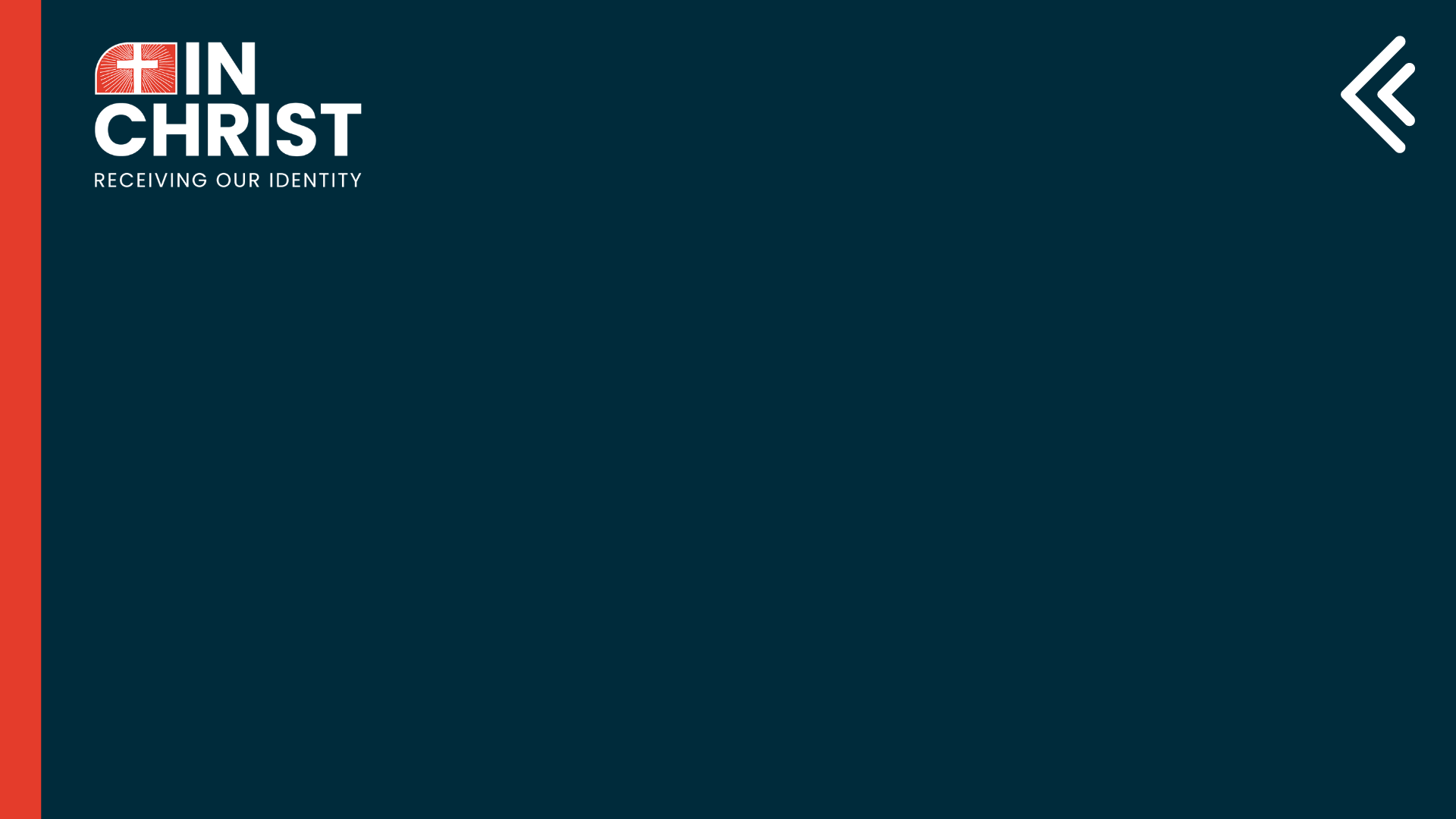 Scripture is God’s revelation
Implications:
Focus on God and His truth
Confident in God’s role
Practicals:
Deep Bible study
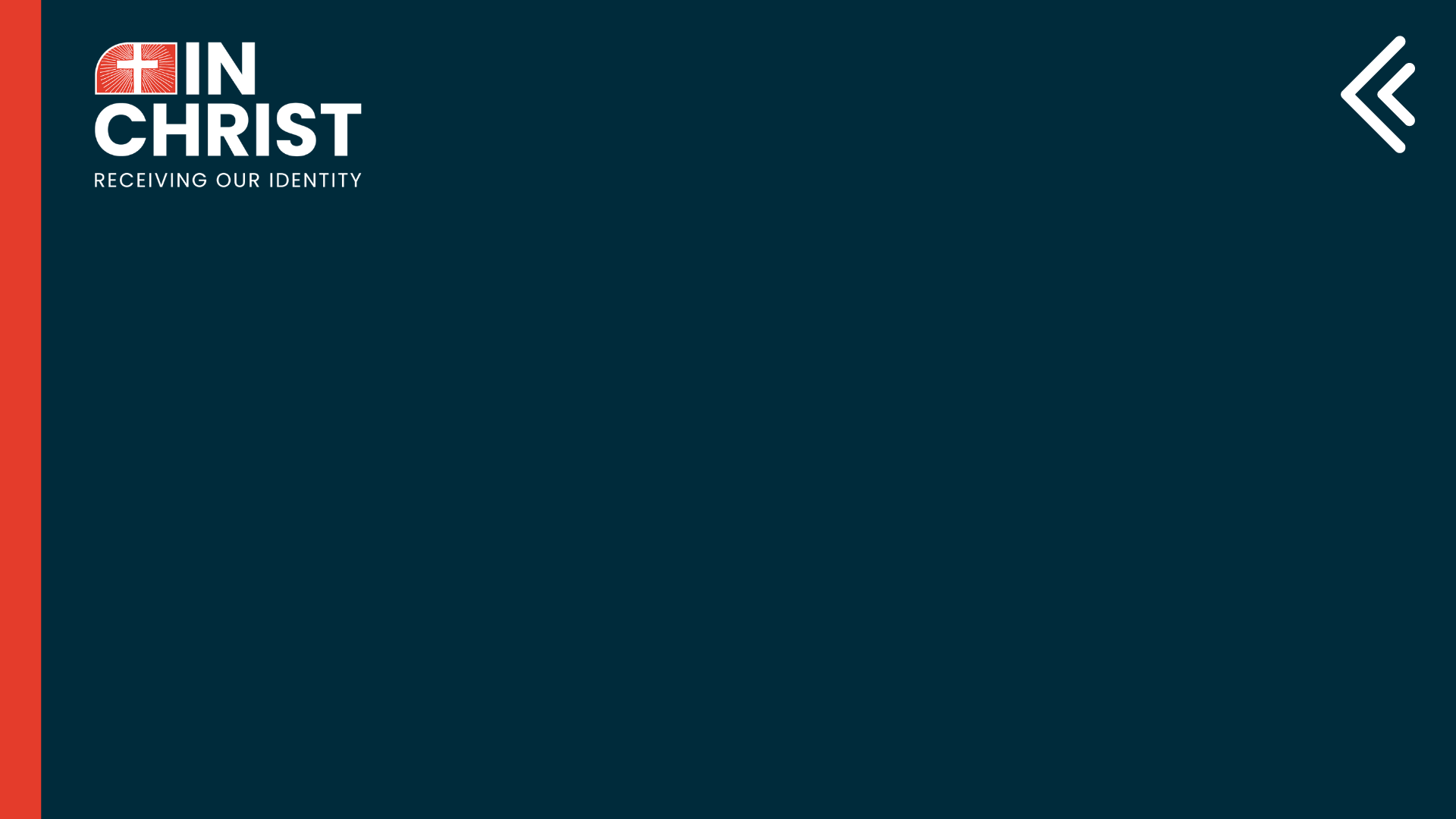 Bible teaching is clarifying God’s revelation
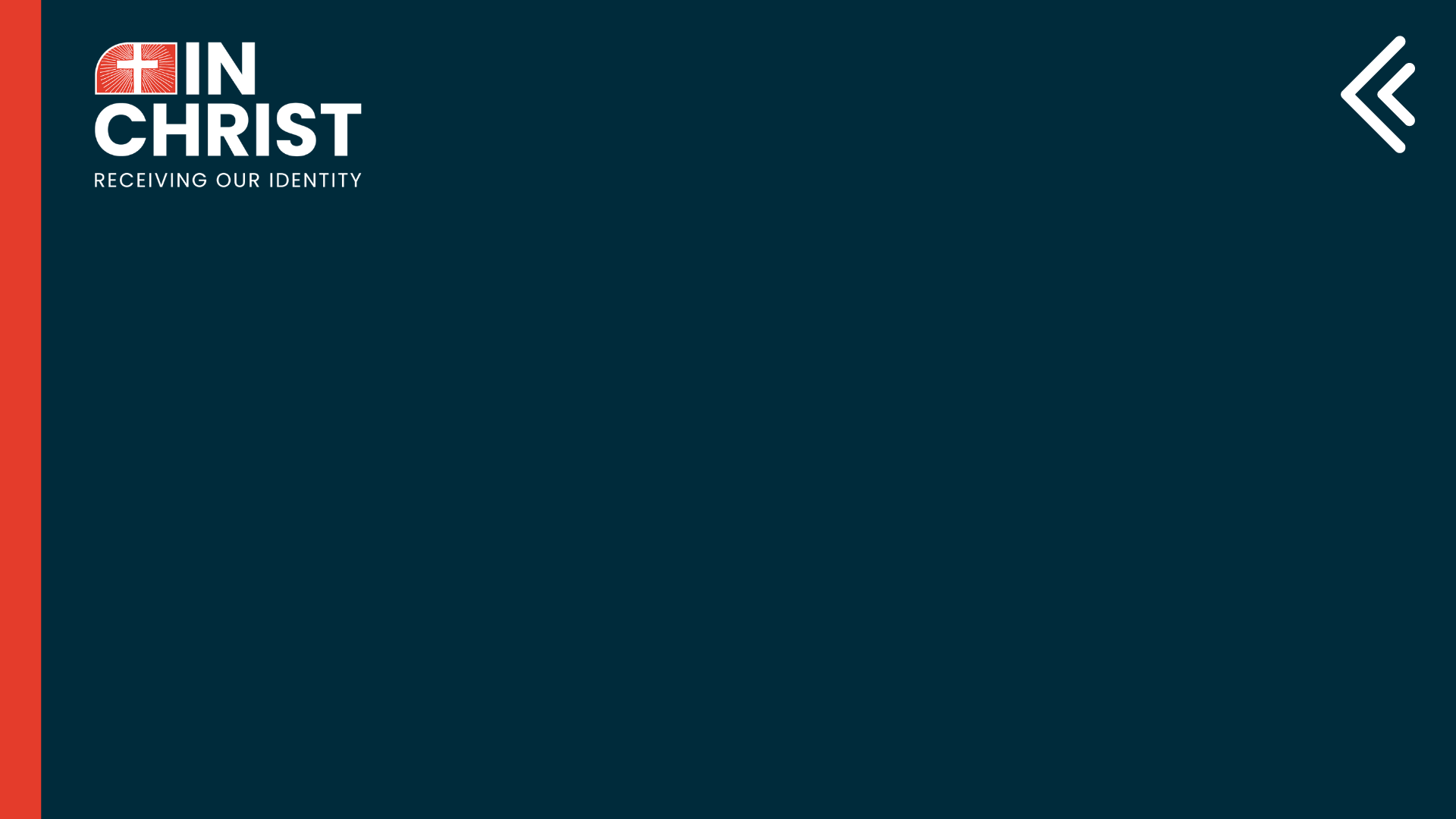 Bible teaching is clarifying God’s revelation
Old Testament “Teachings”
Ezra read it aloud from daybreak till noon… The Levites instructed the people in the Law while the people were standing there. They read from the Book of the Law of God, making it clear and giving the meaning so that the people understood what was being read (Nehemiah 8:3,7-8)
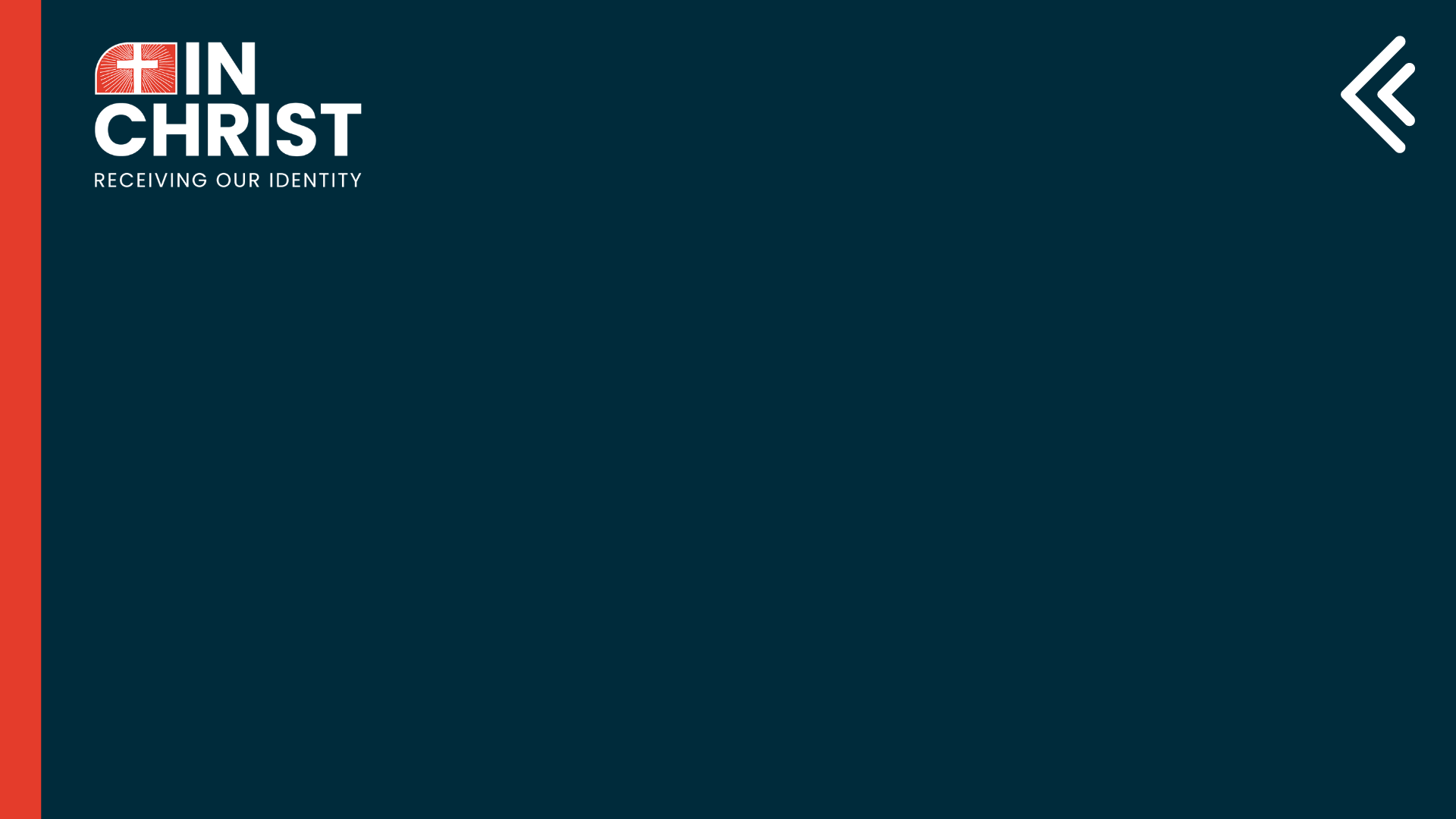 Bible teaching is clarifying God’s revelation
Jesus’ Teachings
The people were all so amazed that they asked each other, “What is this? A new teaching—and with authority!
(Mark 1:27)
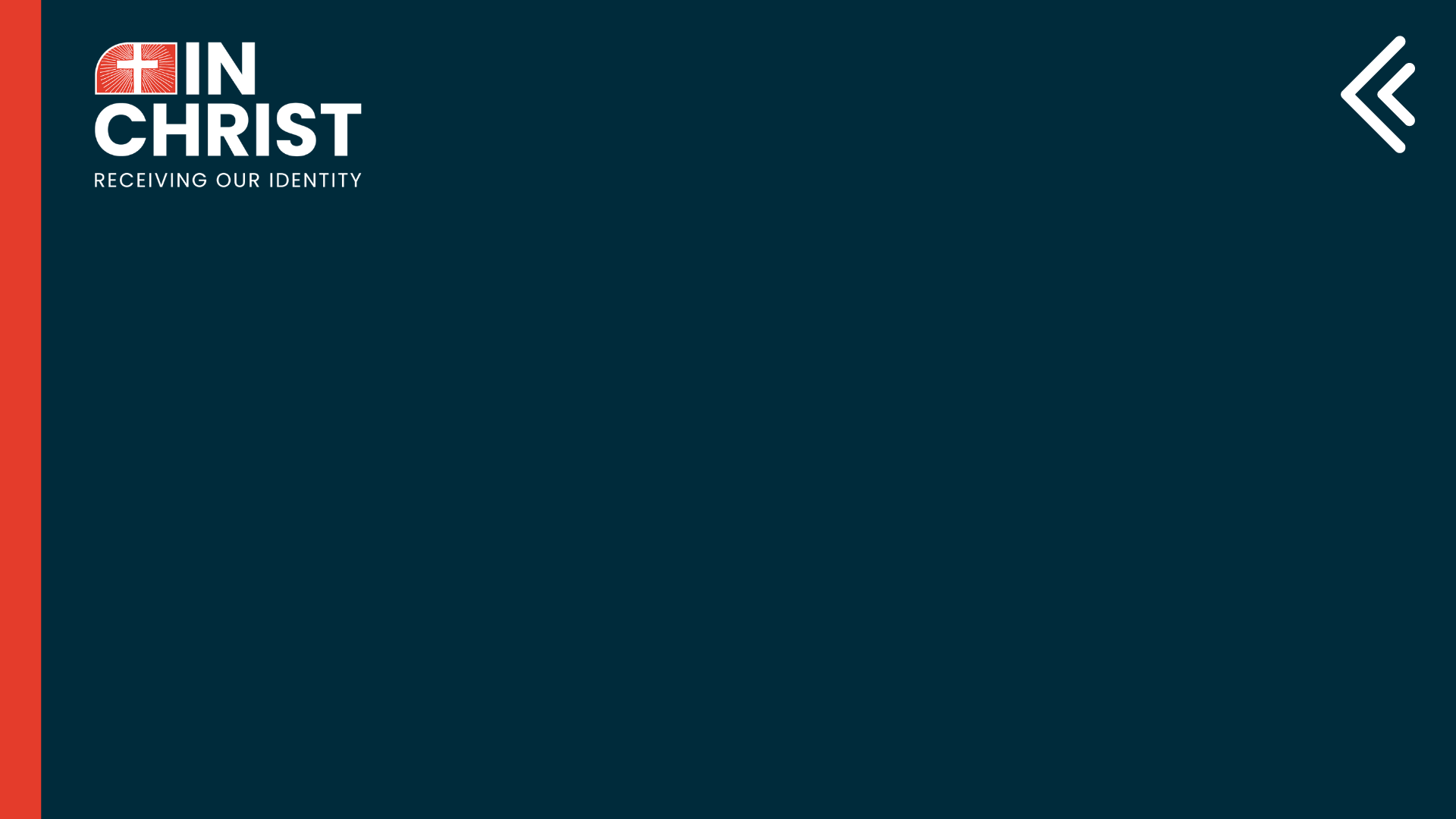 Bible teaching is clarifying God’s revelation
Apostles’ Teachings
I have become its servant by the commission God gave me to present to you the word of God in its fullness— …To this end I strenuously contend with all the energy Christ so powerfully works in me.
(Colossians 1:25,29)
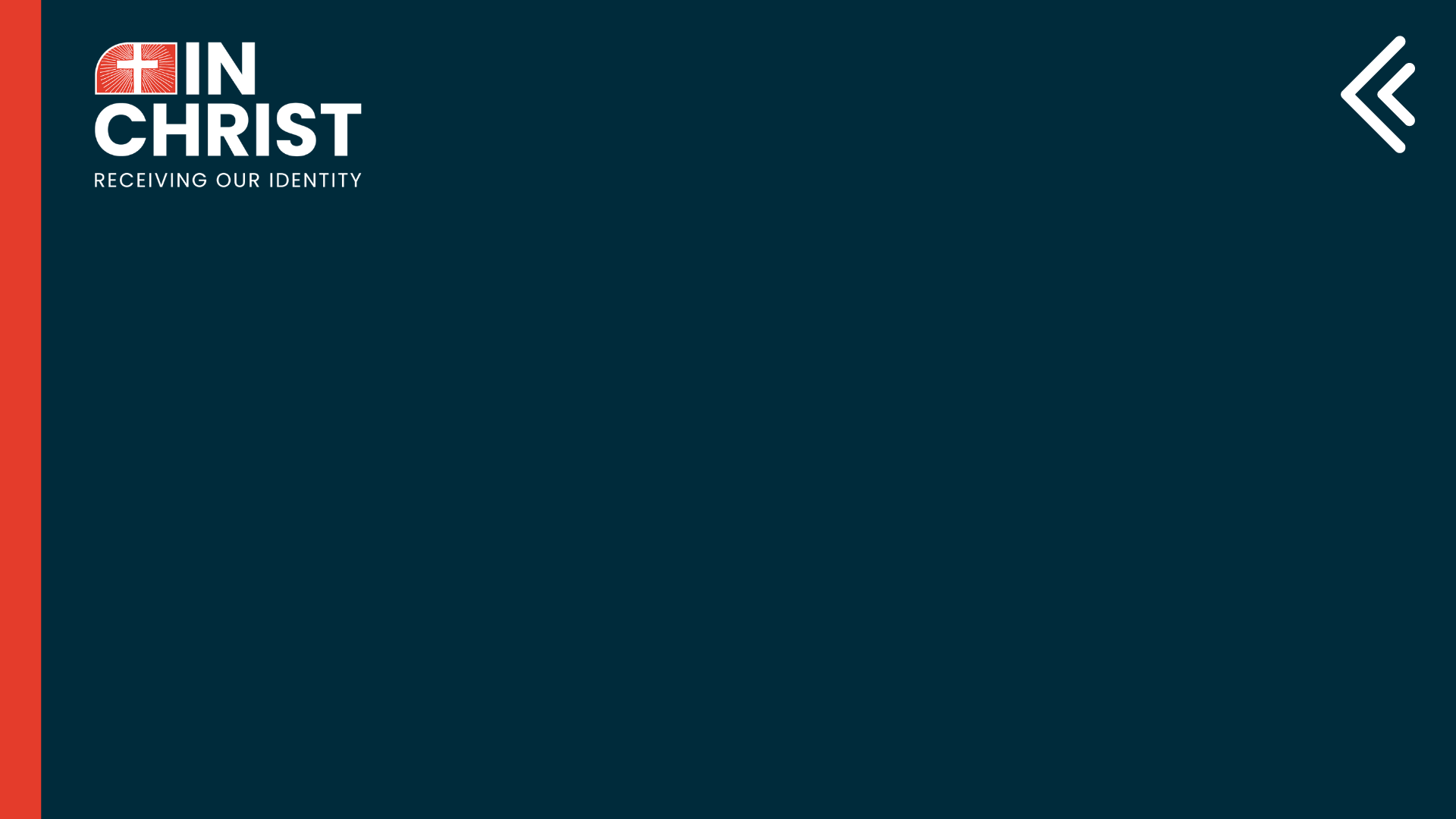 Bible teaching is clarifying God’s revelation
In the presence of God and of Christ Jesus, who will judge the living and the dead, and in view of his appearing and his kingdom, I give you this charge: PREACH THE WORD; be prepared in season and out of season; correct, rebuke and encourage—with great patience and careful instruction. (2 Timothy 4:1-2)
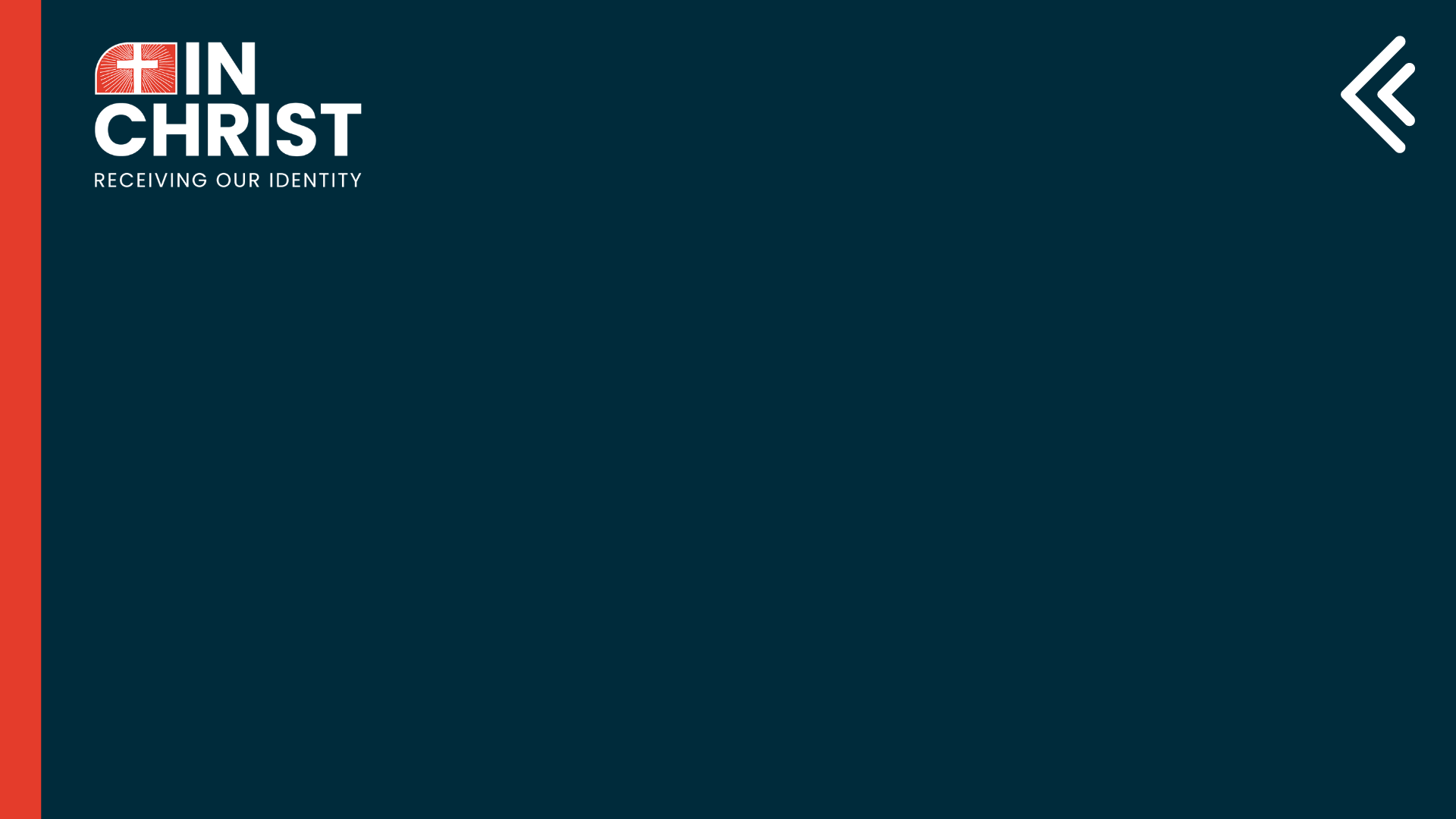 Bible teaching is clarifying God’s revelation
1 Timothy
able to teach (3:2)
point these things out.. nourished on the truth (4:6)
Command and teach these things (4:11)
devote yourself to the public reading of Scripture, to preaching and to teaching (4:13)
These are the things you are to teach and insist on (6:2)
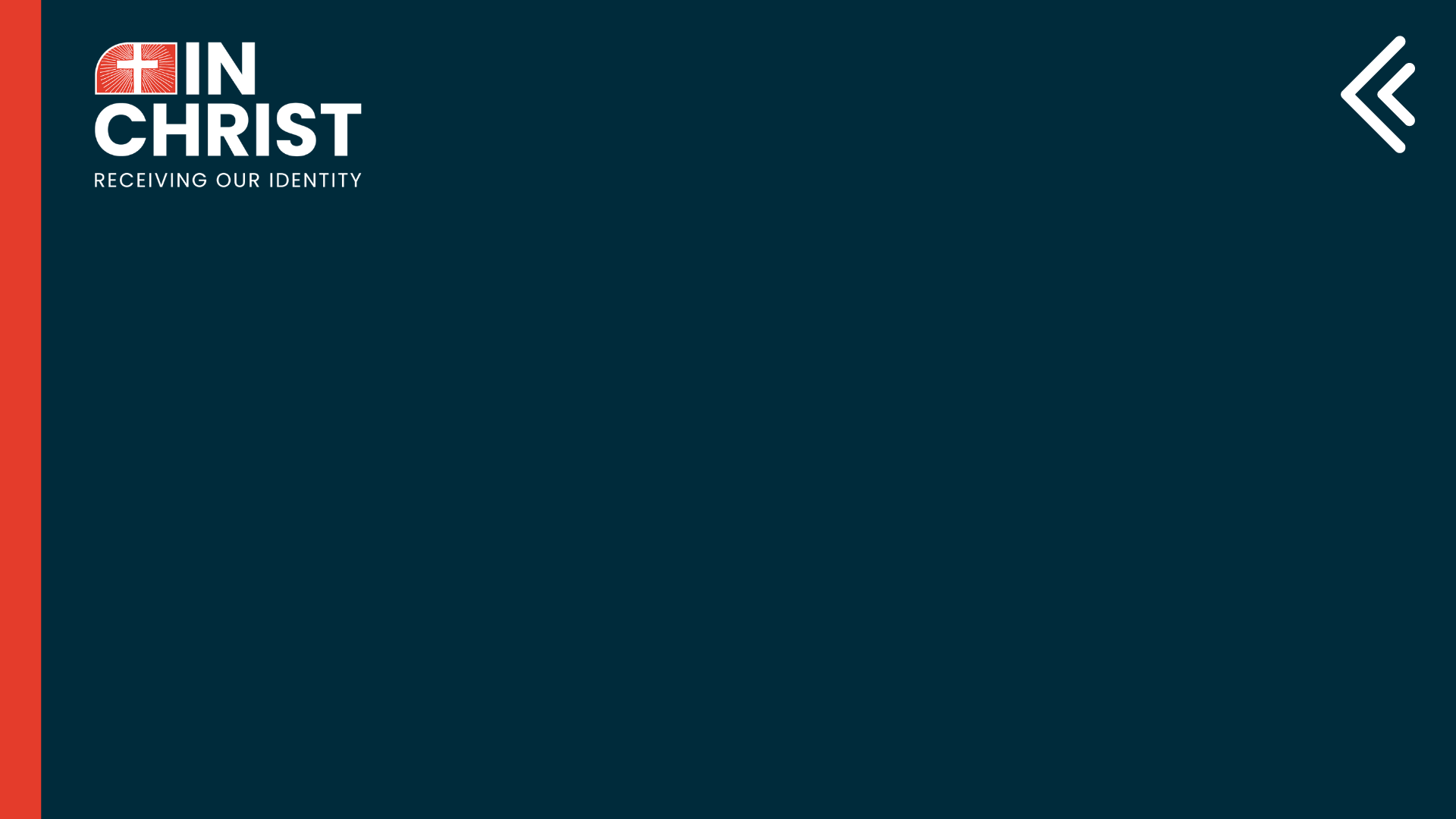 Bible teaching is clarifying God’s revelation
2 Timothy
the things you have heard me say in the presence of many witnesses entrust to reliable people who will also be qualified to teach others (2:2)
Do your best to present yourself to God as one approved, a worker who does not need to be ashamed and who correctly handles the word of truth (2:15)
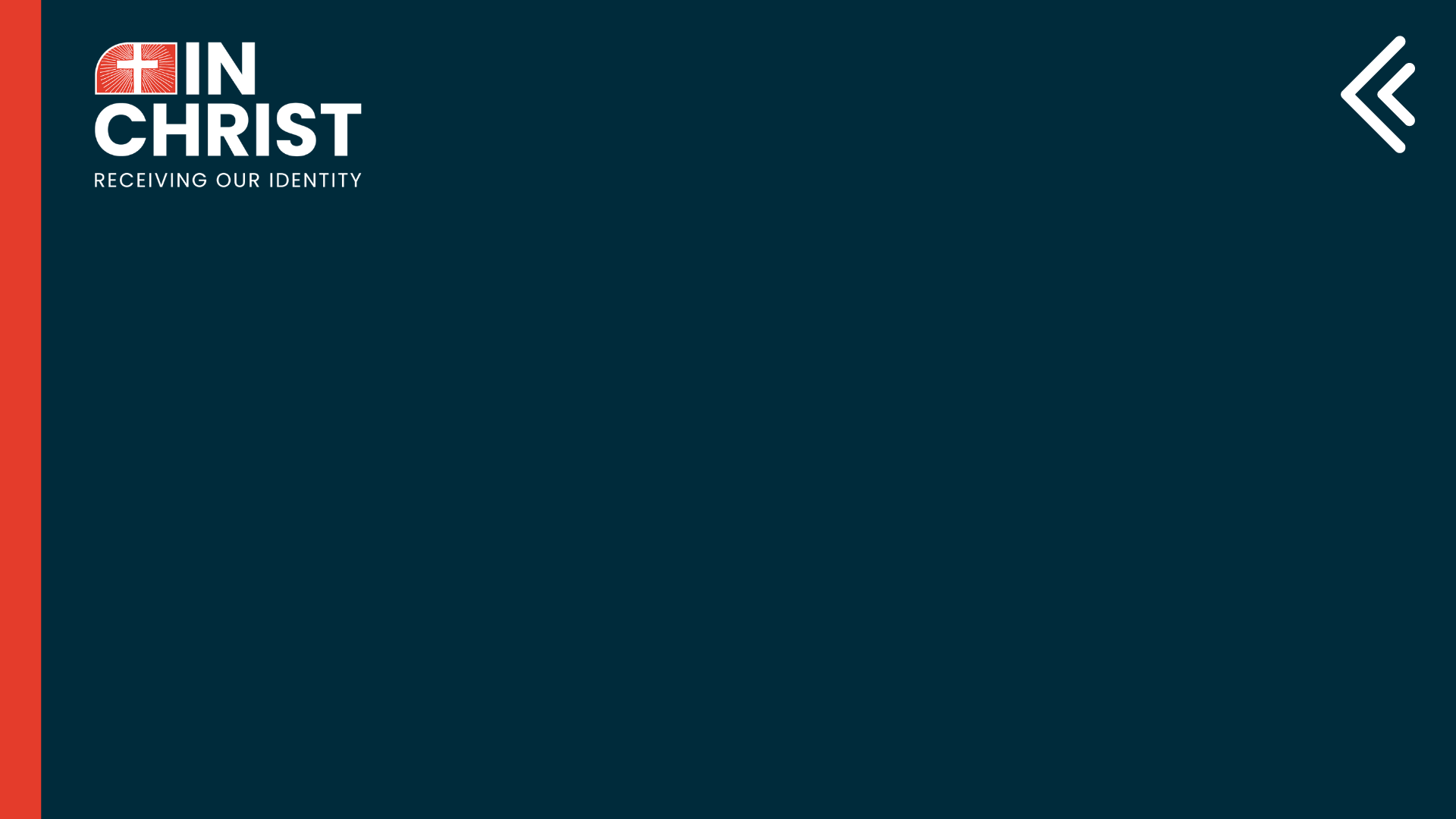 Bible teaching is clarifying God’s revelation
Implications:
Great stewardship
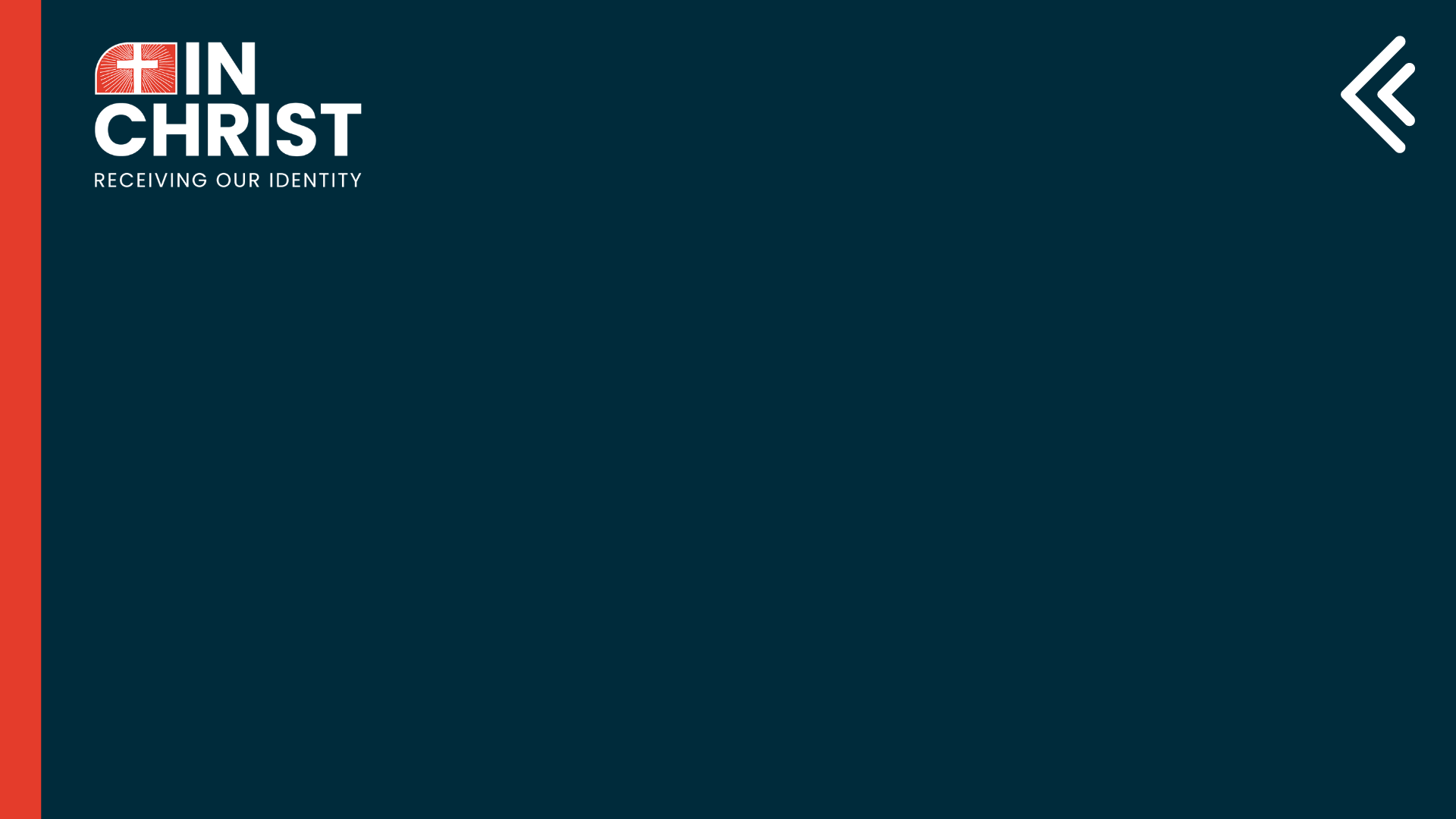 Bible teaching is clarifying God’s revelation
Implications:
Great stewardship
Practicals:
Thank God!
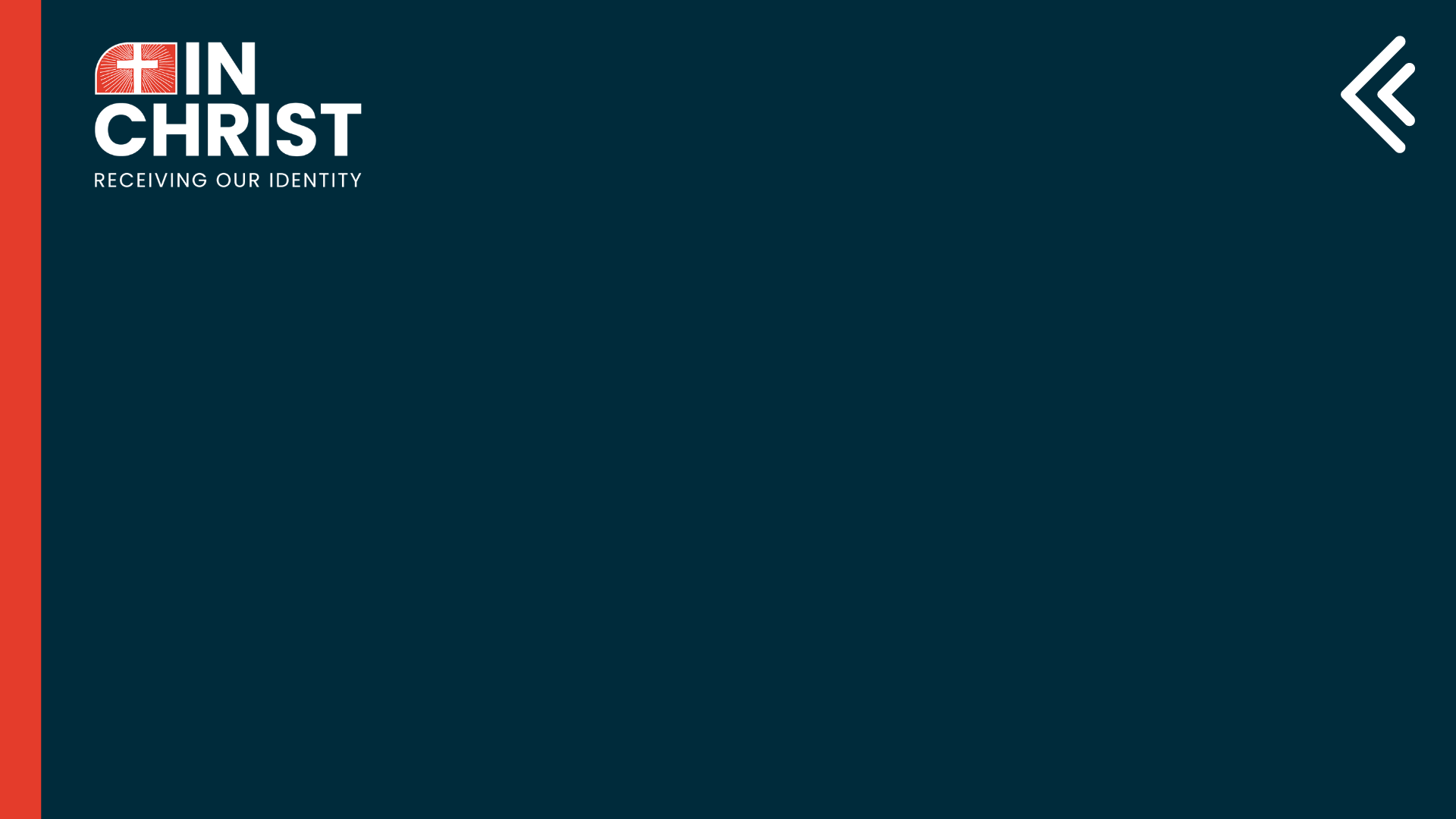 Bible teaching is clarifying God’s revelation
Implications:
Great stewardship
Work hard!
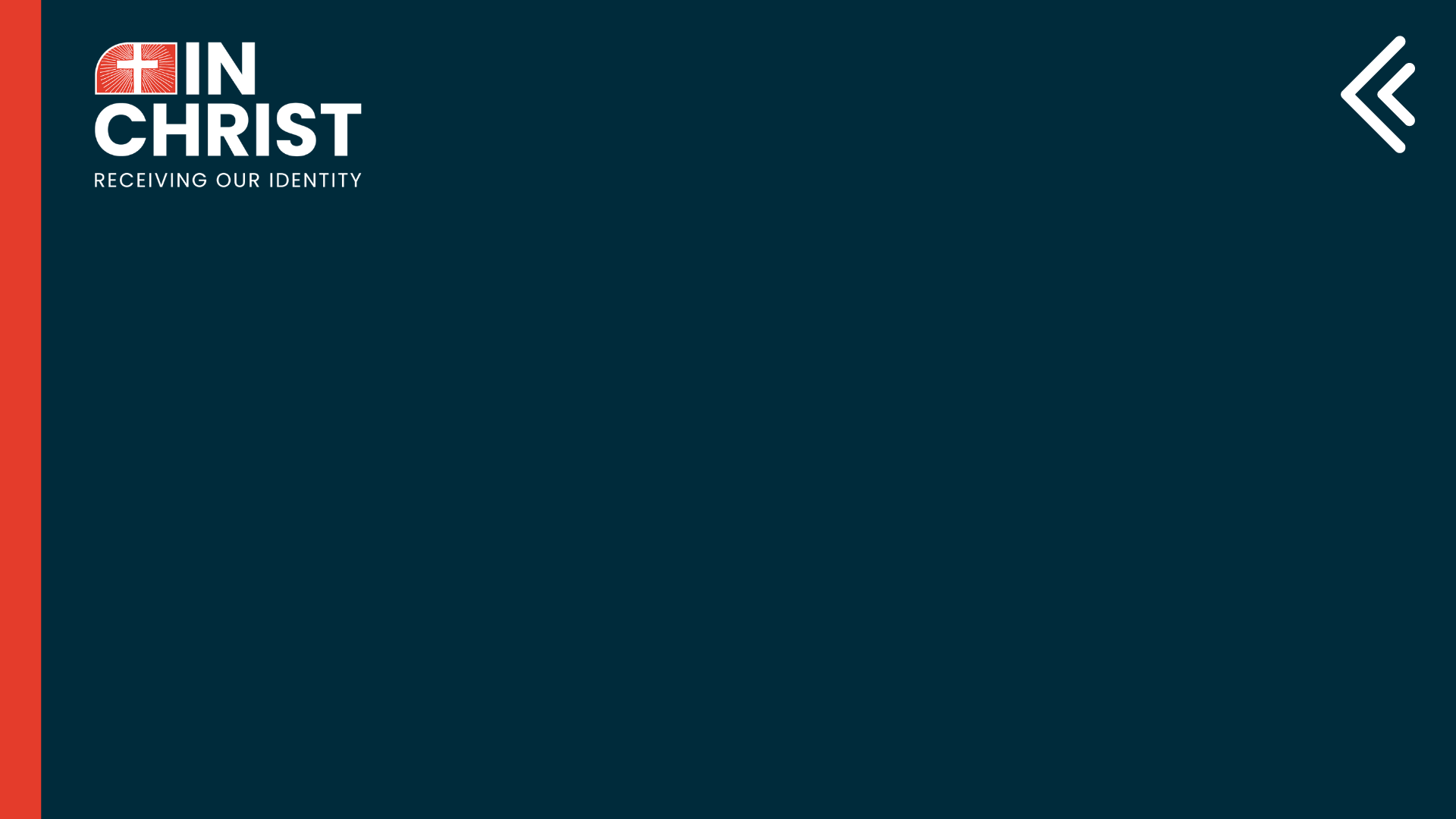 Bible teaching is clarifying God’s revelation
Implications:
Great stewardship
Work hard!
Practicals:
Grow our skills
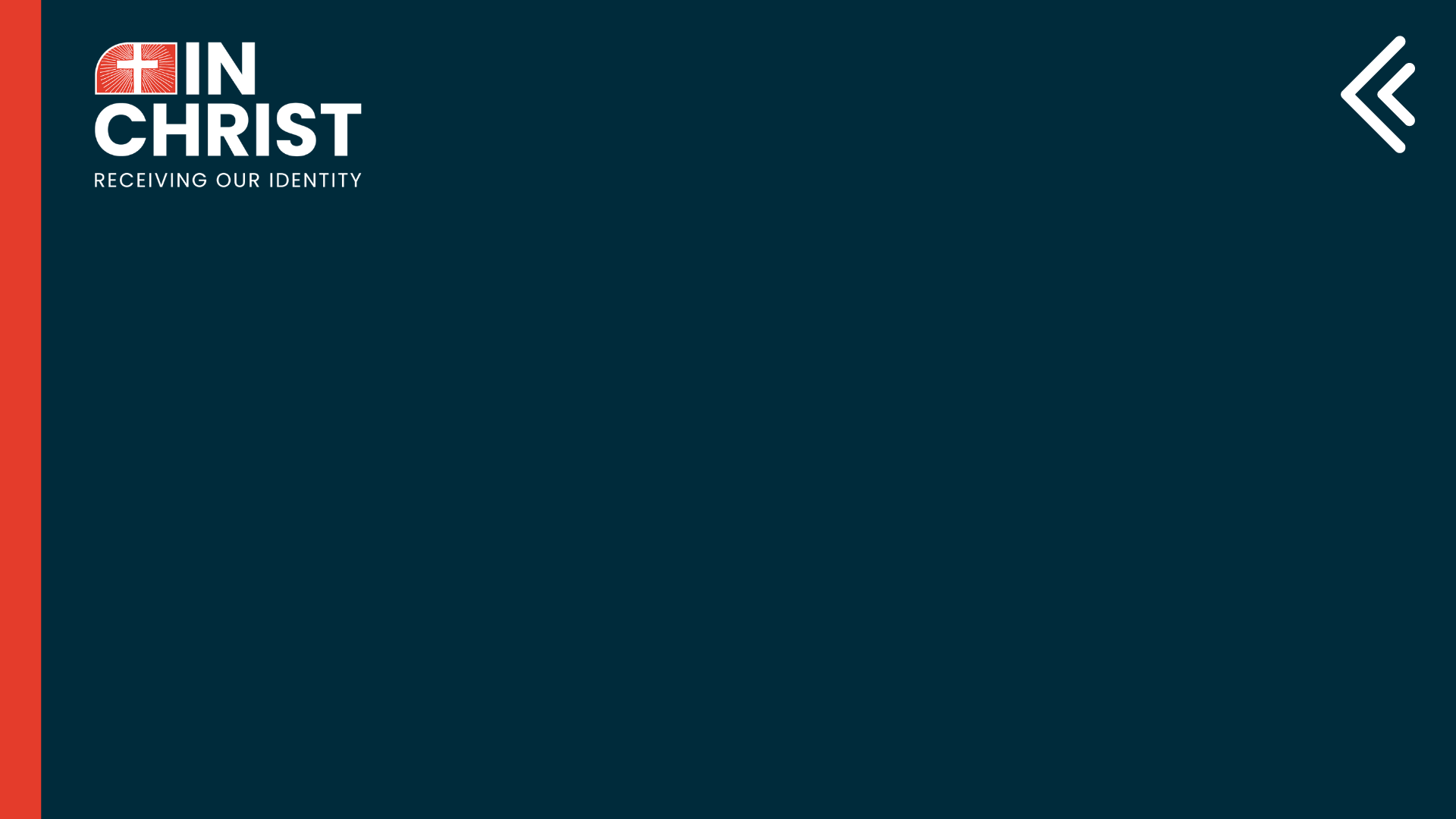 Bible teaching is clarifying God’s revelation
Resources:
Dwell Hermeneutics class
Prepared to Preach (Greg Scharf)
Biblical Preaching (Haddon Robinson)
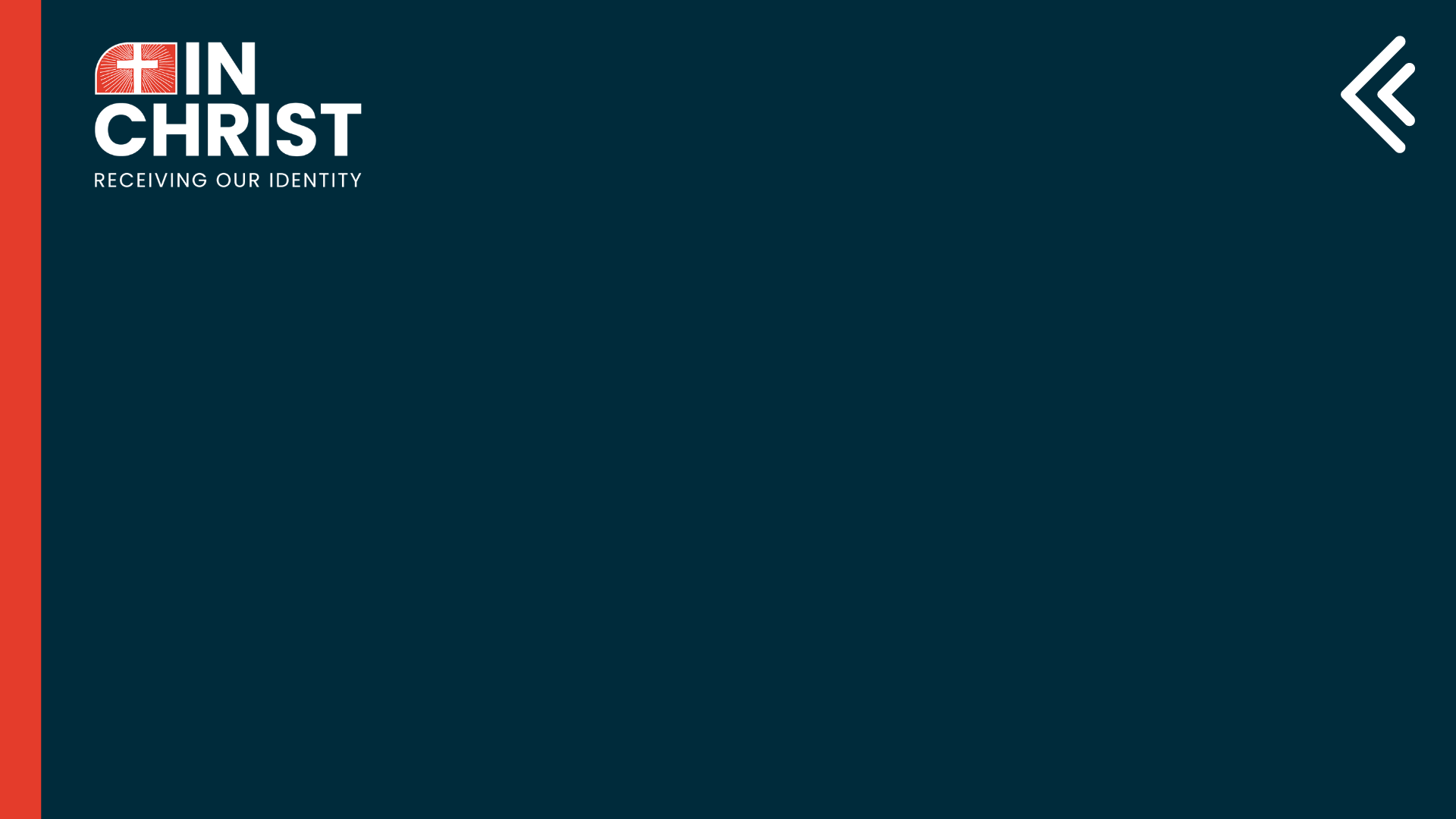 Bible teaching is clarifying God’s revelation
The point is this: God has already preached His message in the Scriptures. Thus the preacher has been given the task to simply say again to his culture and his generation what God has already declared! Nothing else matters but a clear exposition of what God is actually saying in the inspired text. Period!
(Sermon Preparation, Chuck Smith)
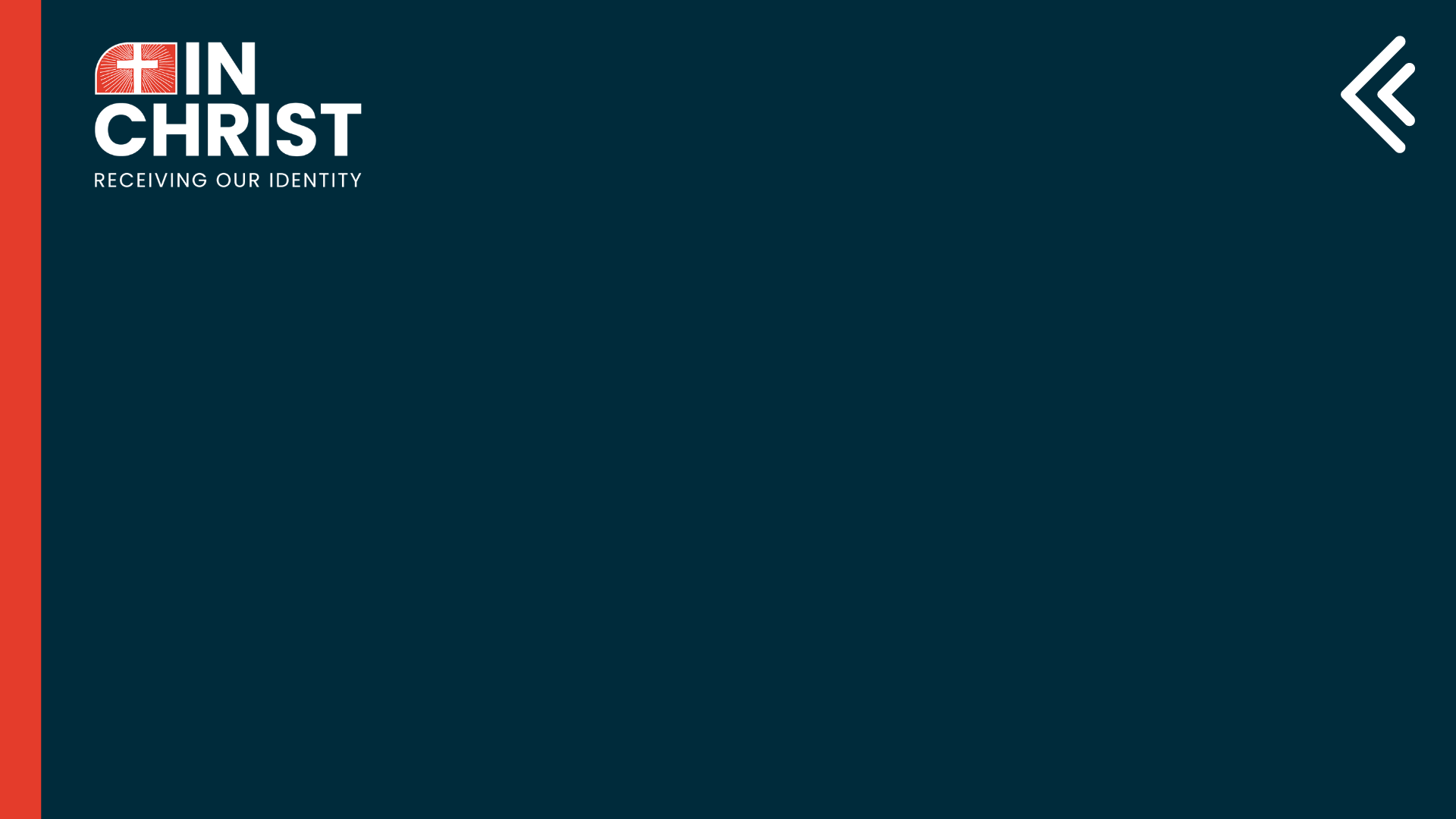 The Bible teacher is chosen by God to speak His words with His power and authority
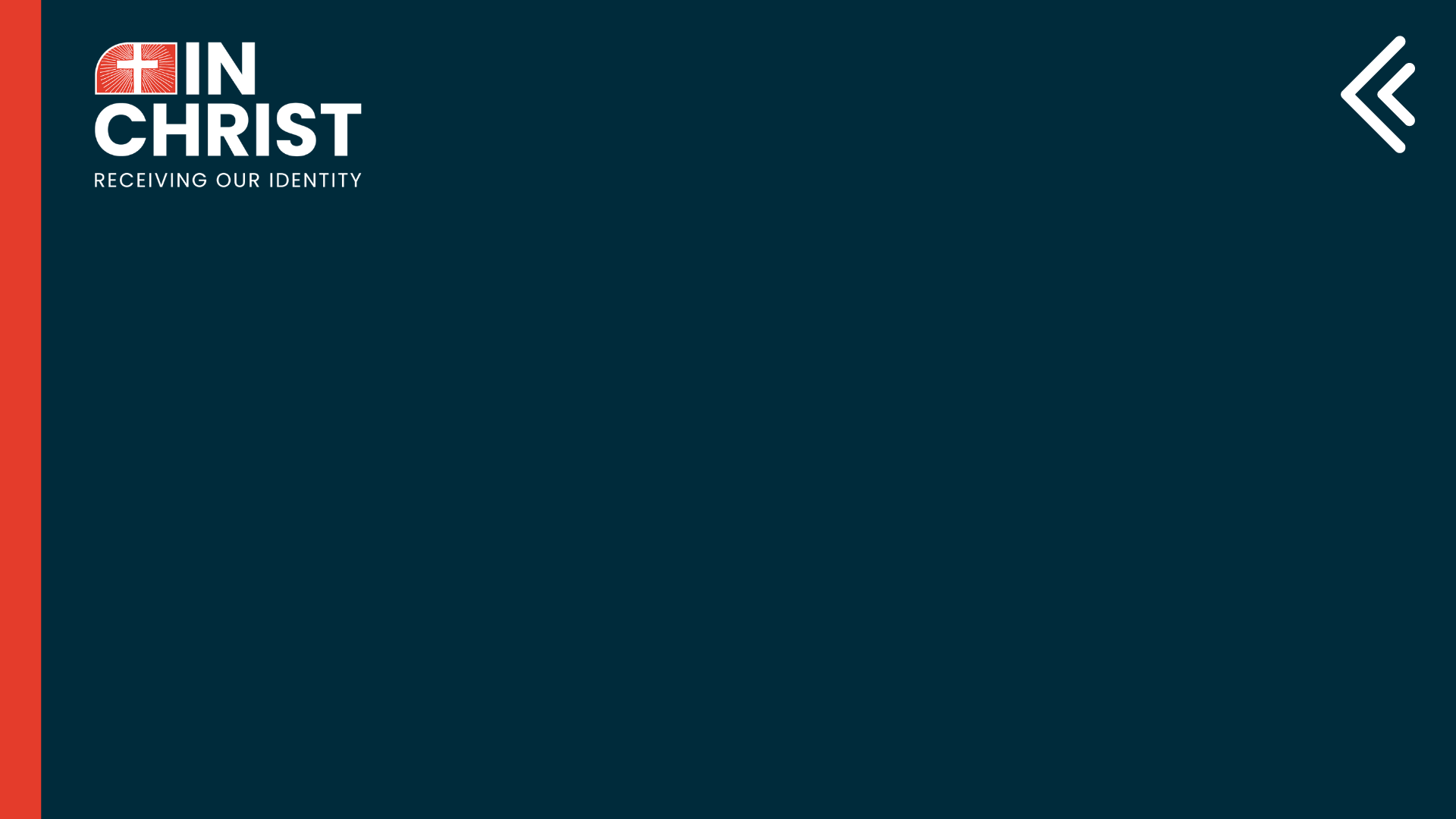 The Bible teacher is chosen by God to speak His words with His power and authority
So Christ himself gave the apostles, the prophets, the evangelists, the pastors and teachers to equip his people for works of service, so that the body of Christ may be built up (Ephesians 4:11-12)
we speak as those approved by God to be entrusted with the gospel (1 Thessalonians 2:4)
We are therefore Christ’s ambassadors (1 Corinthians 5:20)
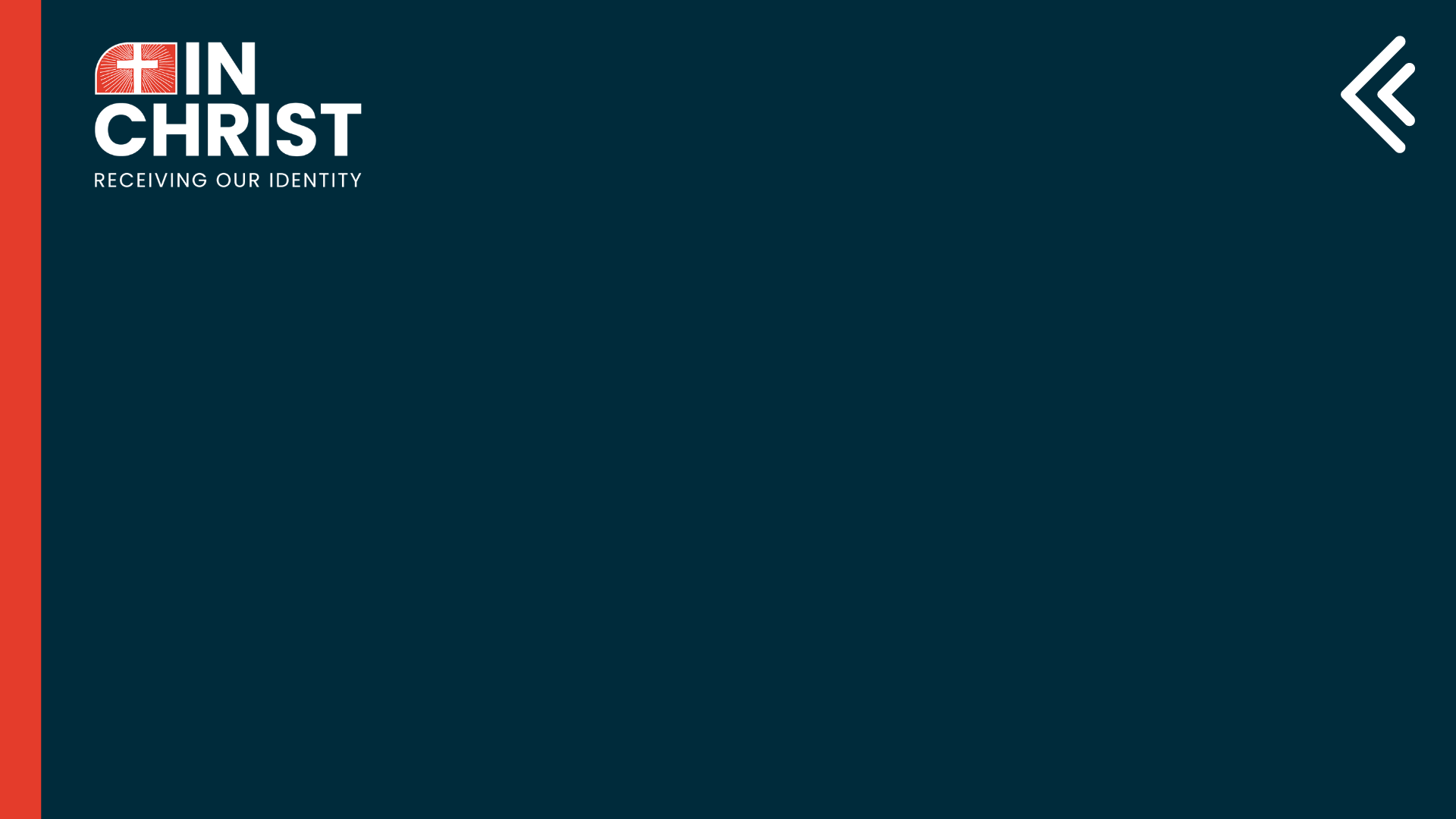 The Bible teacher is chosen by God to speak His words with His power and authority
we do not peddle the word of God for profit… in Christ we speak before God with sincerity, as those sent from God
(2 Corinthians 2:17)
We are therefore Christ’s ambassadors, as though God were making his appeal through us (1 Corinthians 5:20)
you accepted it not as a human word, but as it actually is, the word of God, which is indeed at work in you who believe
(1 Thessalonians 2:13)
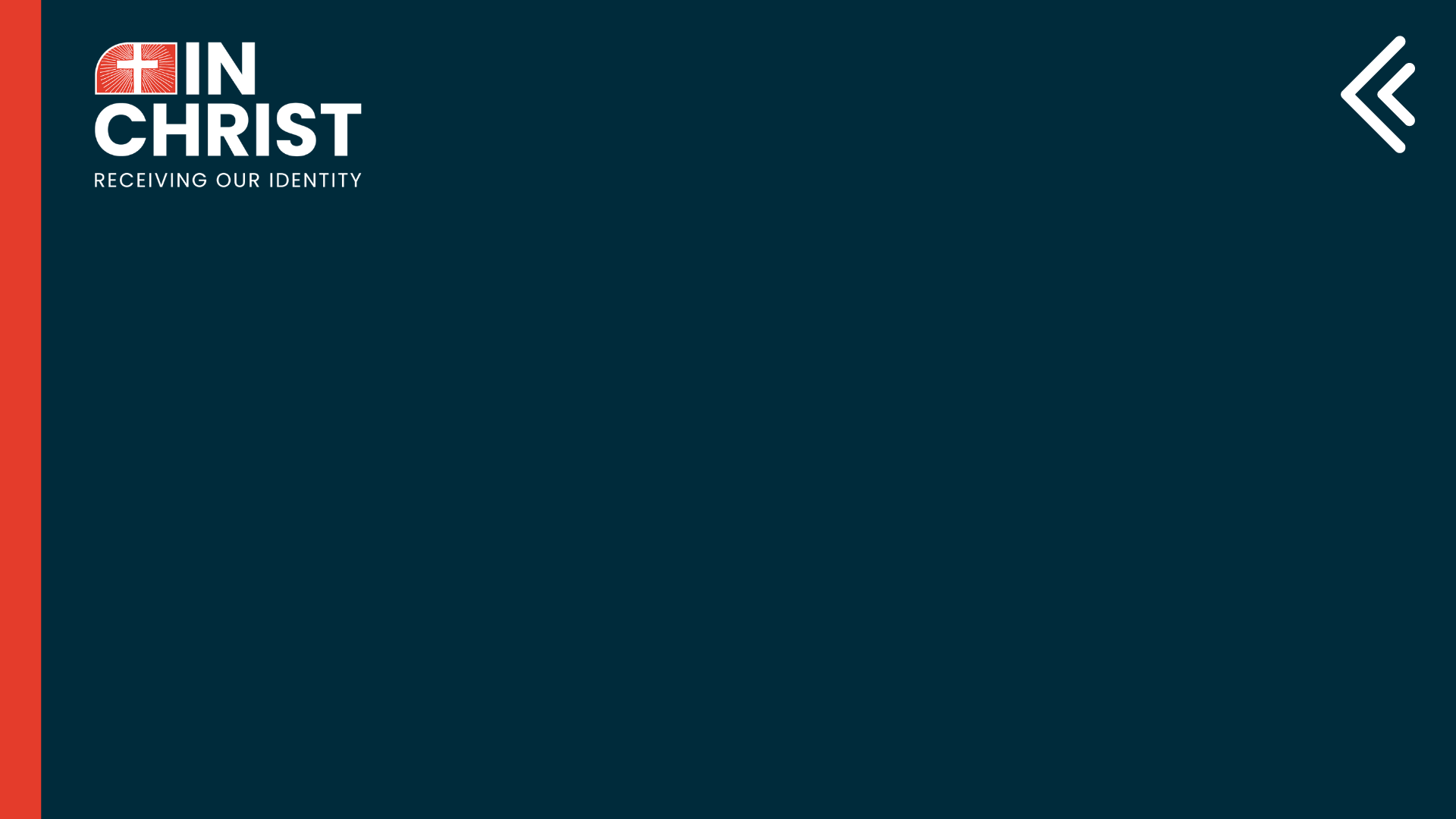 The Bible teacher is chosen by God to speak His words with His power and authority
for it will not be you speaking, but the Spirit of your Father speaking through you (Matt 10:20)
If anyone speaks, they should do so as one who speaks the very words of God (1 Peter 4:11)
This is what we speak, not in words taught us by human wisdom but in words taught by the Spirit, explaining spiritual realities with Spirit-taught words (1 Corinthians 2:13)
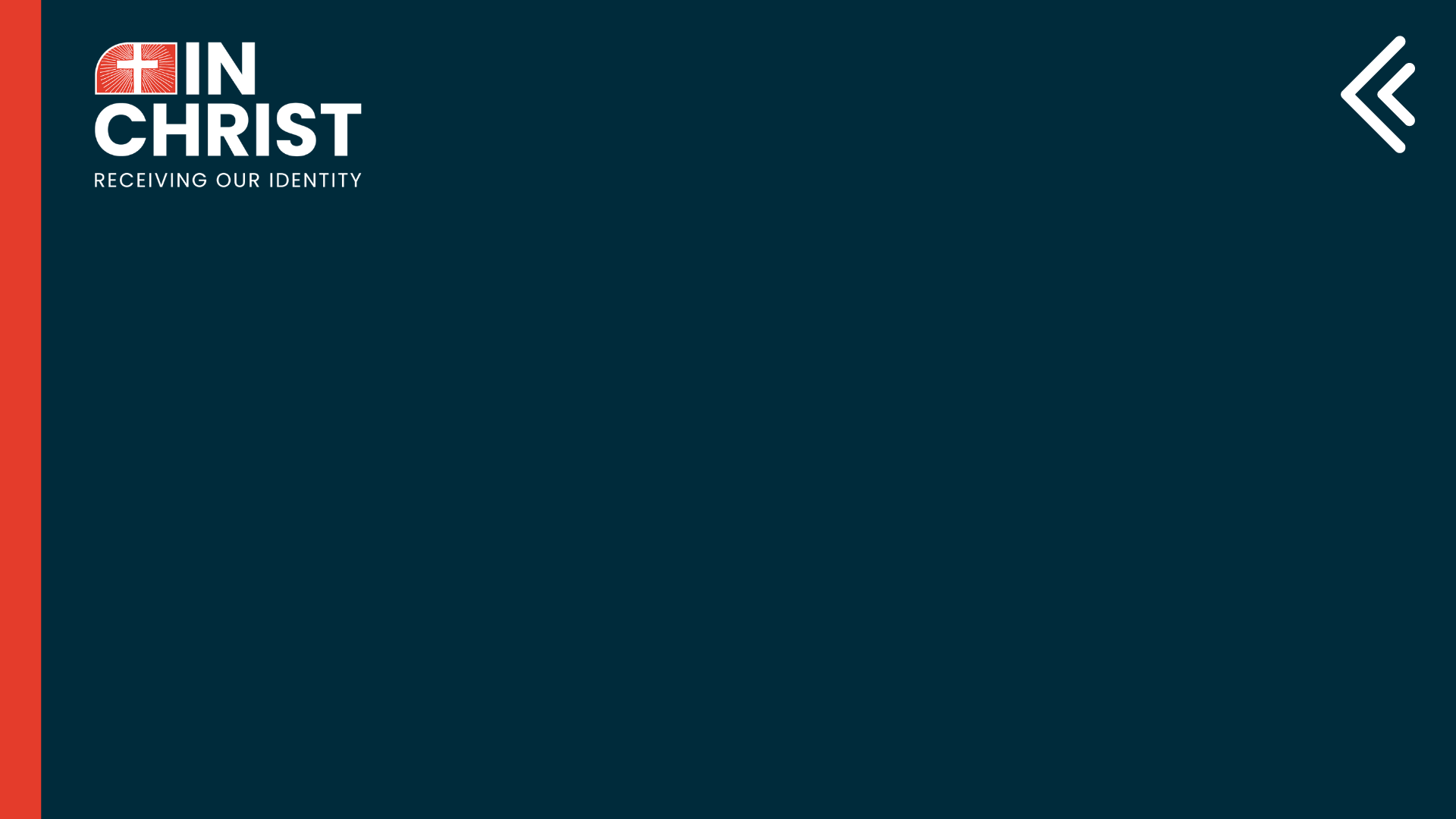 The Bible teacher is chosen by God to speak His words with His power and authority
My message and my preaching were not with wise and persuasive words, but with a demonstration of the Spirit’s power, so that your faith might not rest on human wisdom, but on God’s power (1 Corinthians 2:4-5)
because our gospel came to you not simply with words but also with power, with the Holy Spirit and deep conviction
(1 Thessalonians 1:5)
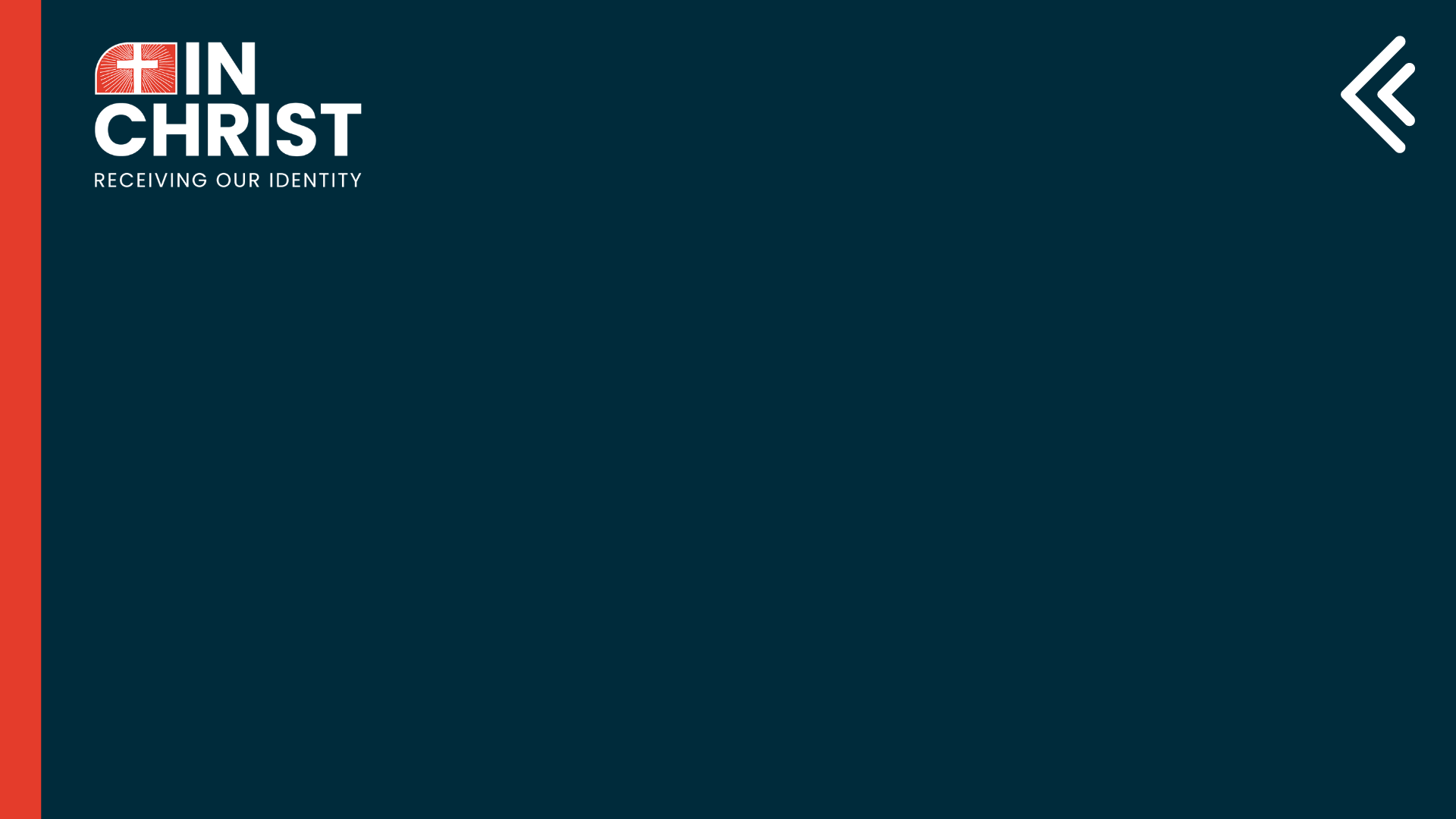 The Bible teacher is chosen by God to speak His words with His power and authority
Identity verses:
holy in his sight, without blemish and free from accusation (Colossians 1:22)
Not that we are competent in ourselves to claim anything for ourselves, but our competence comes from God
(2 Corinthians 3:4)
My grace is sufficient for you, for my power is made perfect in weakness (2 Corinthians 12:9)
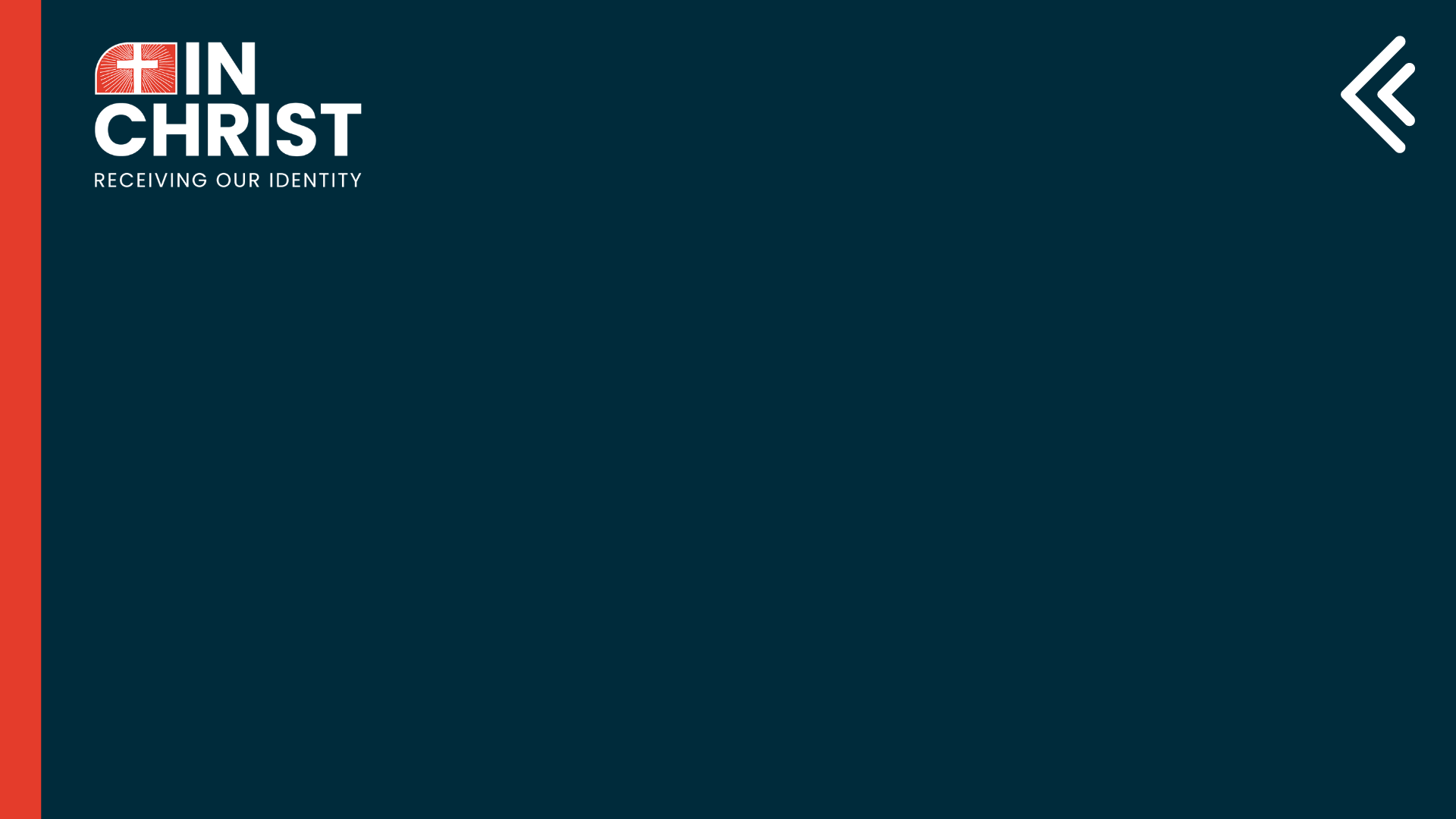 The Bible teacher is chosen by God to speak His words with His power and authority
Implications:
Nothing apart from God’s power
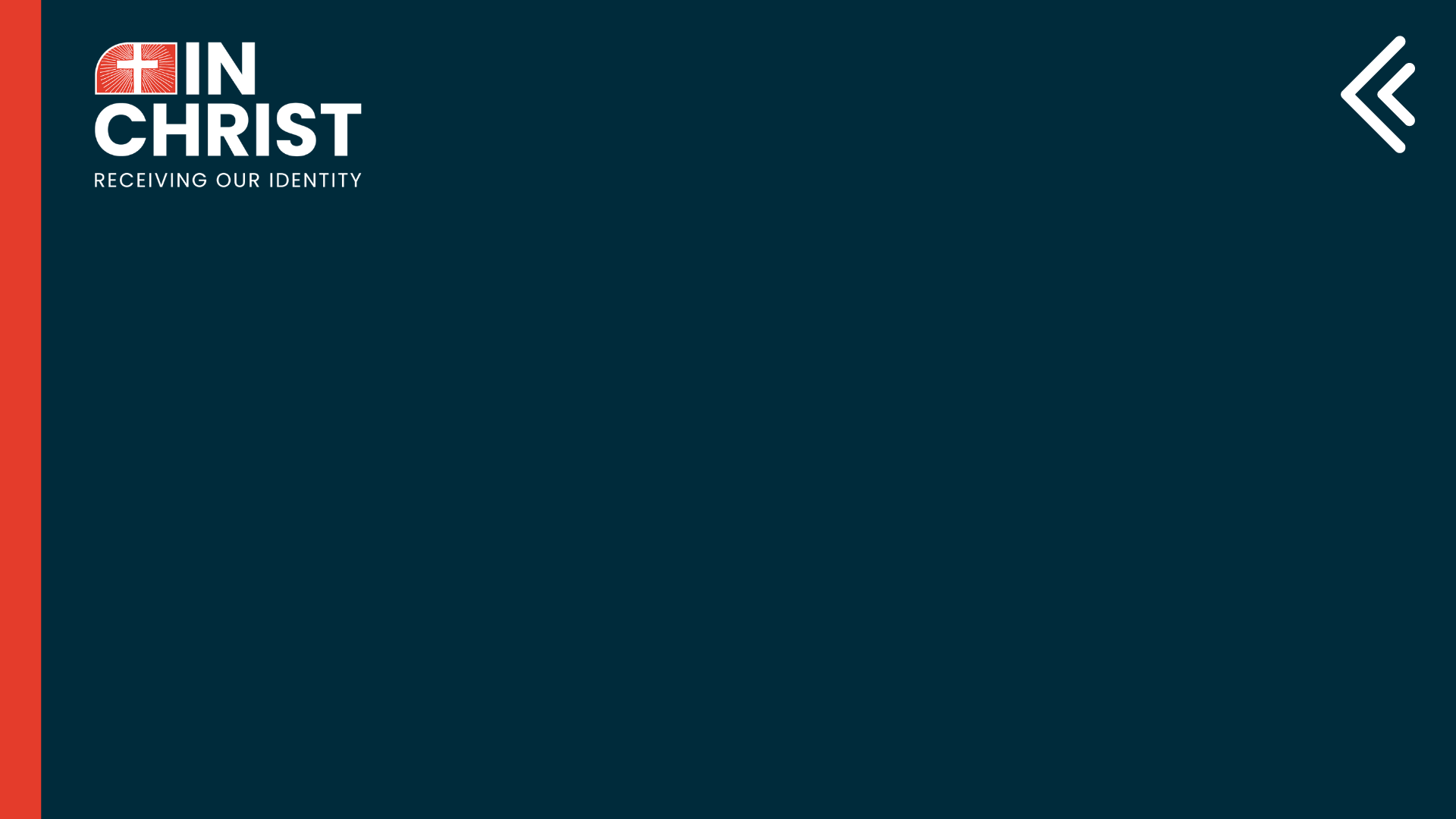 The Bible teacher is chosen by God to speak His words with His power and authority
Implications:
Nothing apart from God’s power
Practicals:
Develop your spiritual prep time
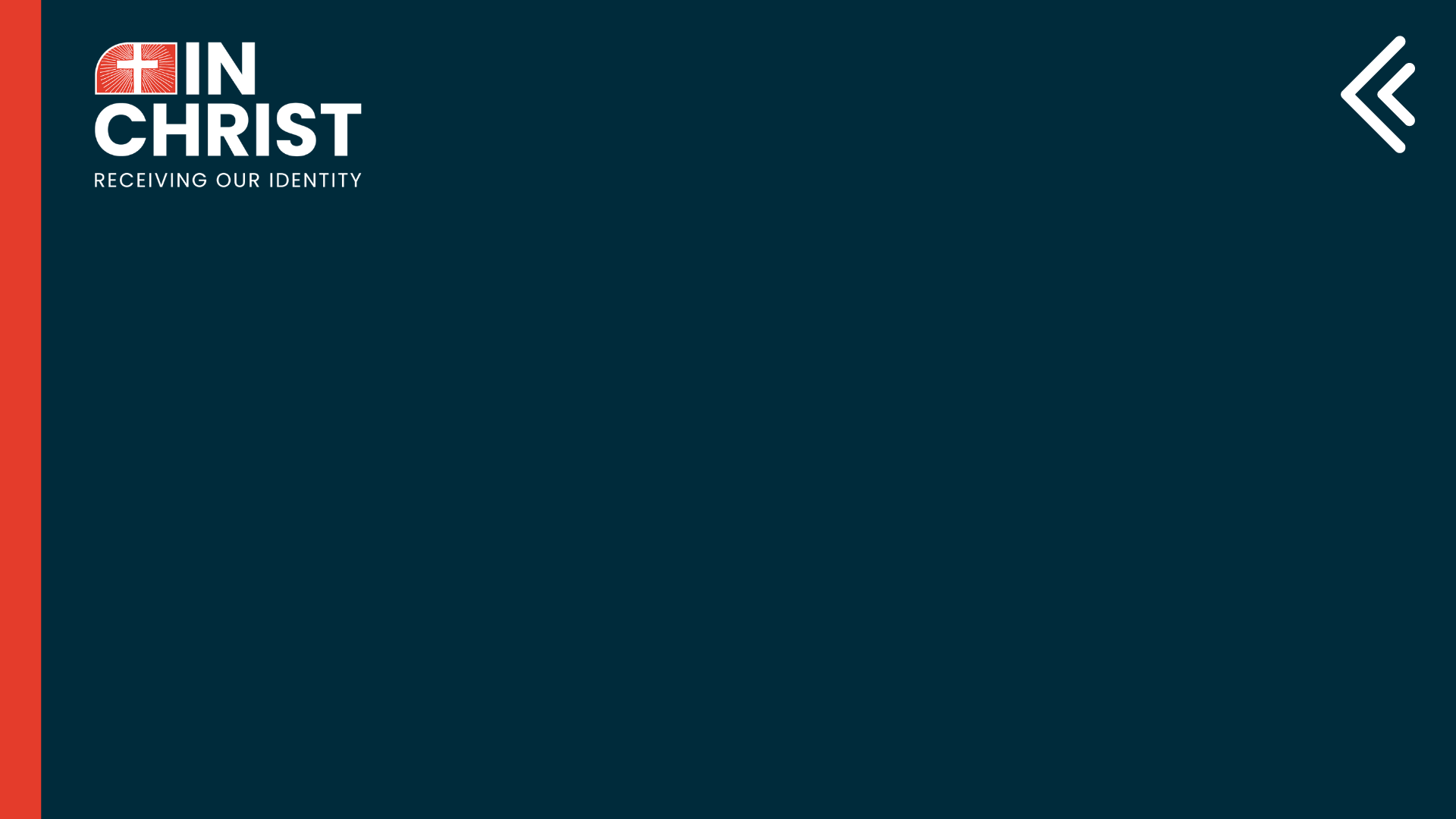 The Bible teacher is chosen by God to speak His words with His power and authority
Implications:
Nothing apart from God’s power
Q: Ideas for developing your spiritual prep-time?
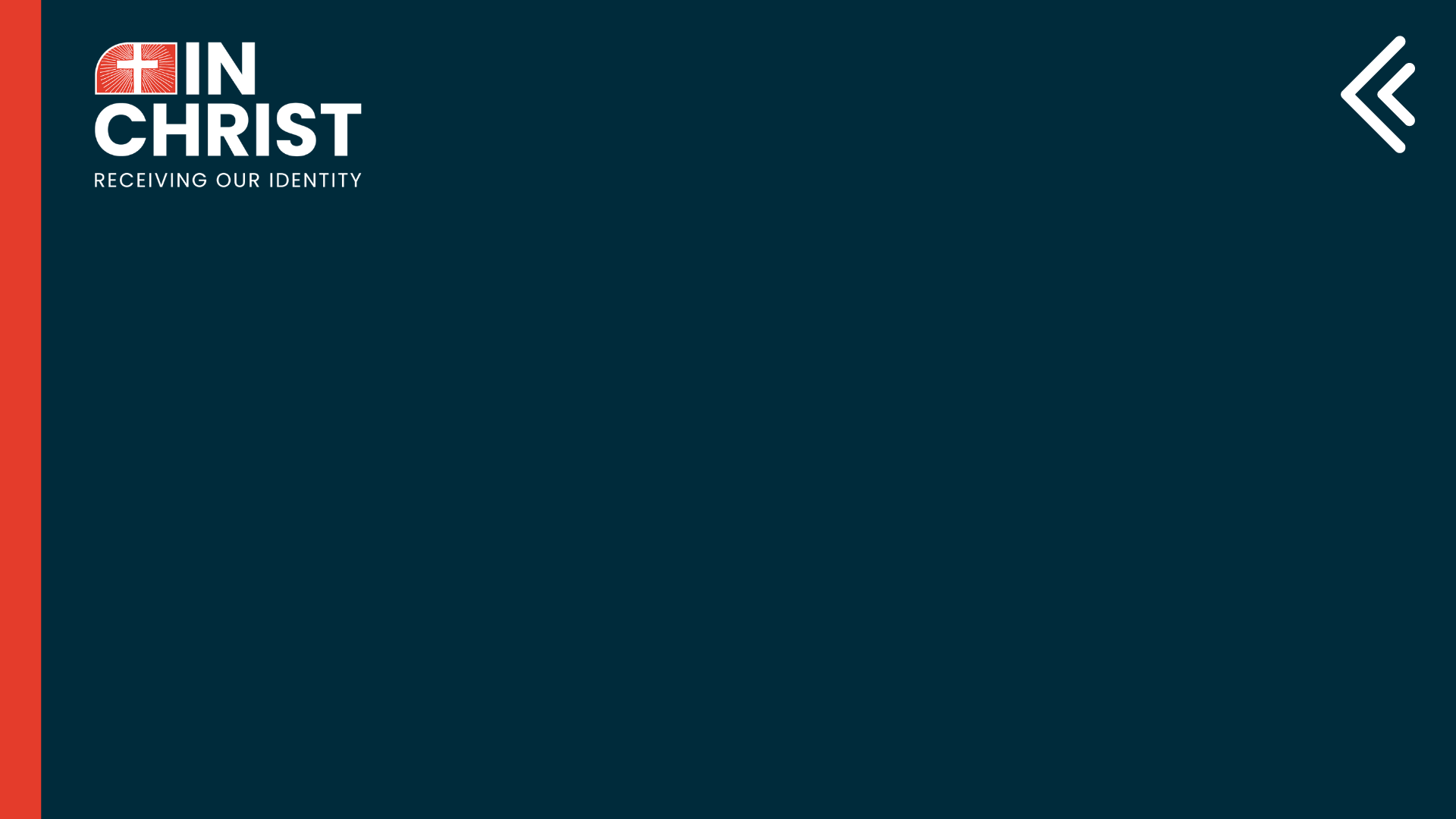 The Bible teacher is chosen by God to speak His words with His power and authority
Implications:
Nothing apart from God’s power
“I’d rather be able to pray than be a great preacher; Jesus Christ never taught his disciples how to preach but only how to pray.” (D.L. Moody)
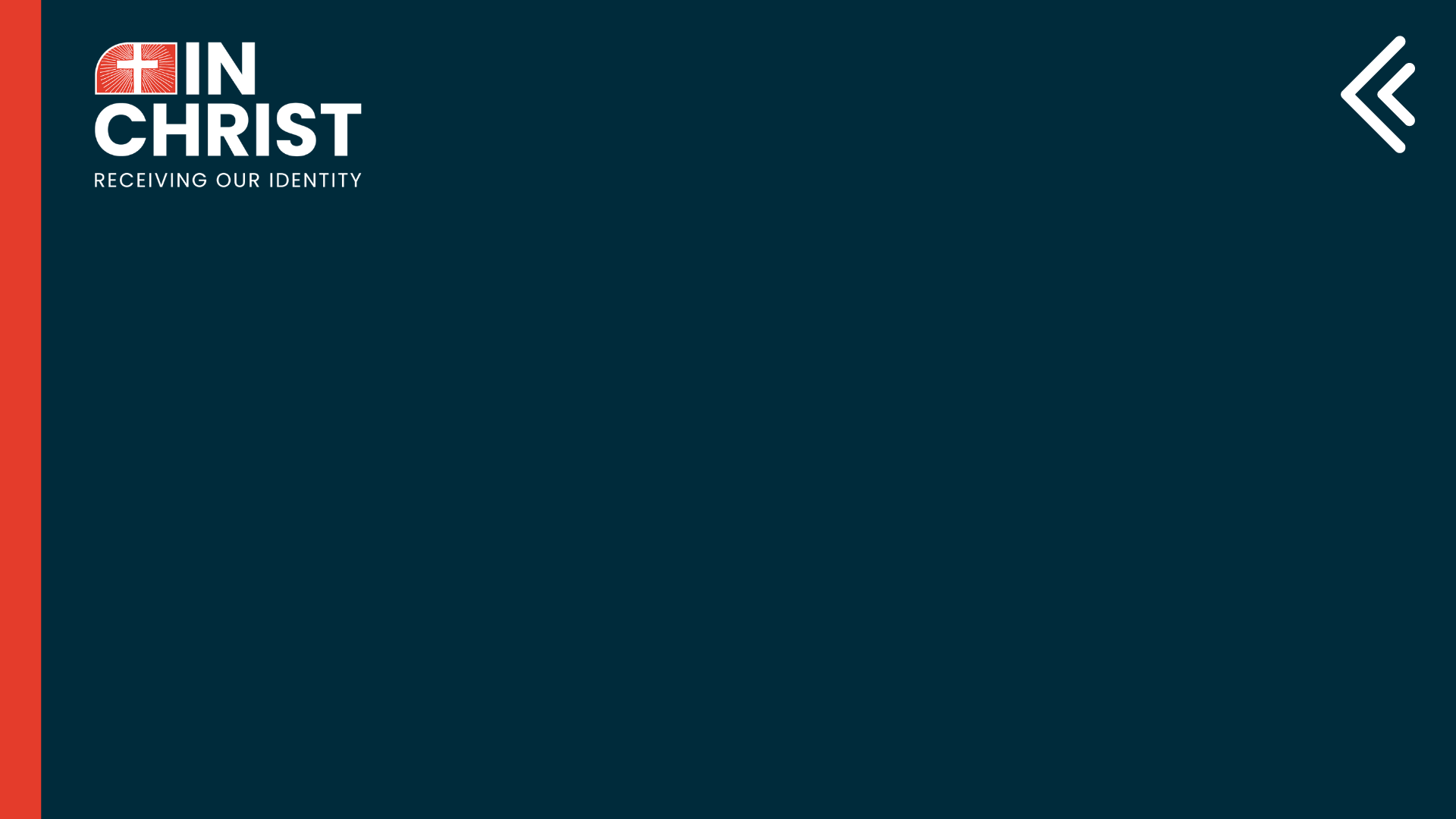 The Bible teacher is chosen by God to speak His words with His power and authority
Implications:
Nothing apart from God’s power
Practicals:
Put yourself in position of faith
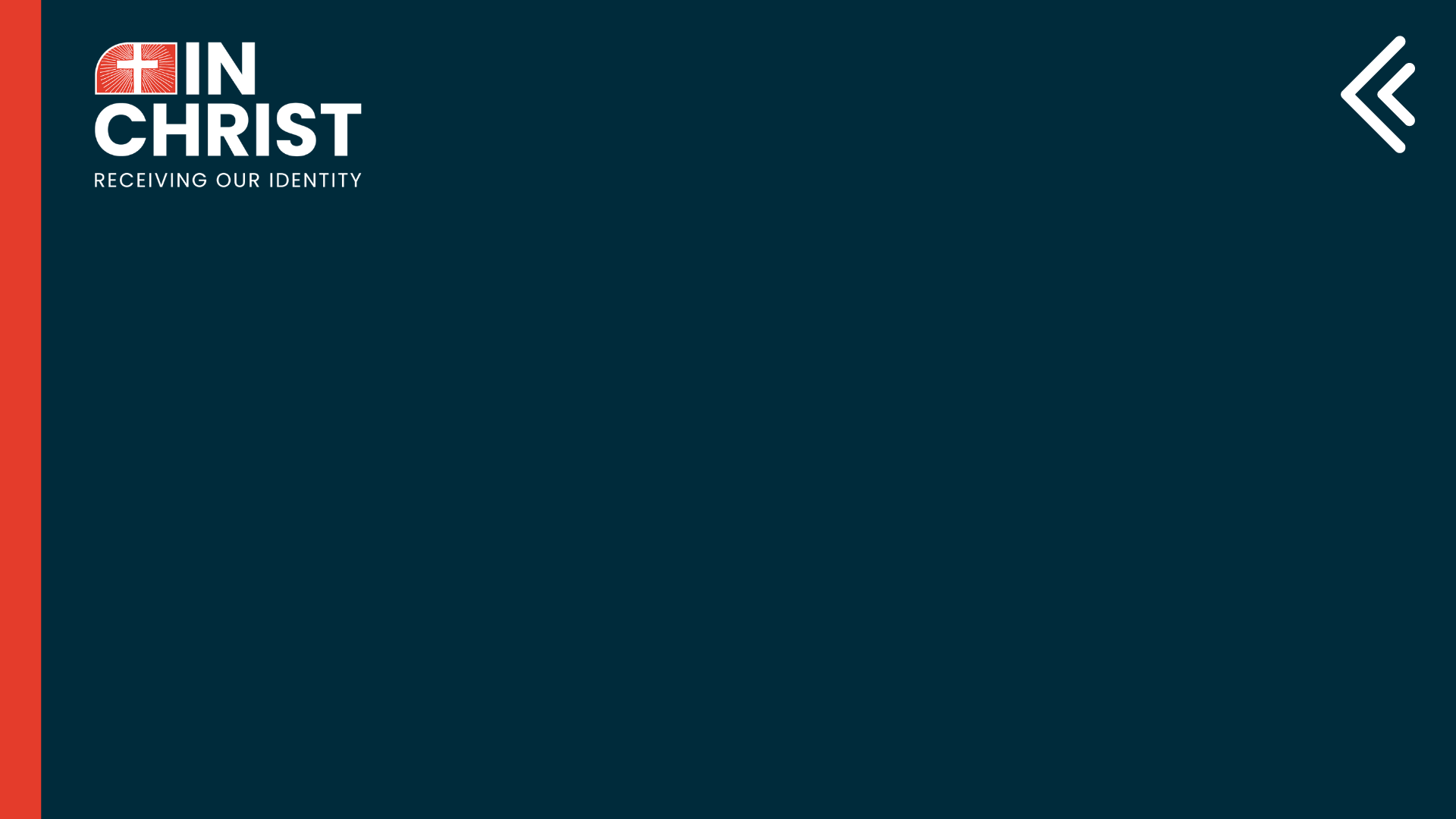 Teaching = ME
Teaching = GOD
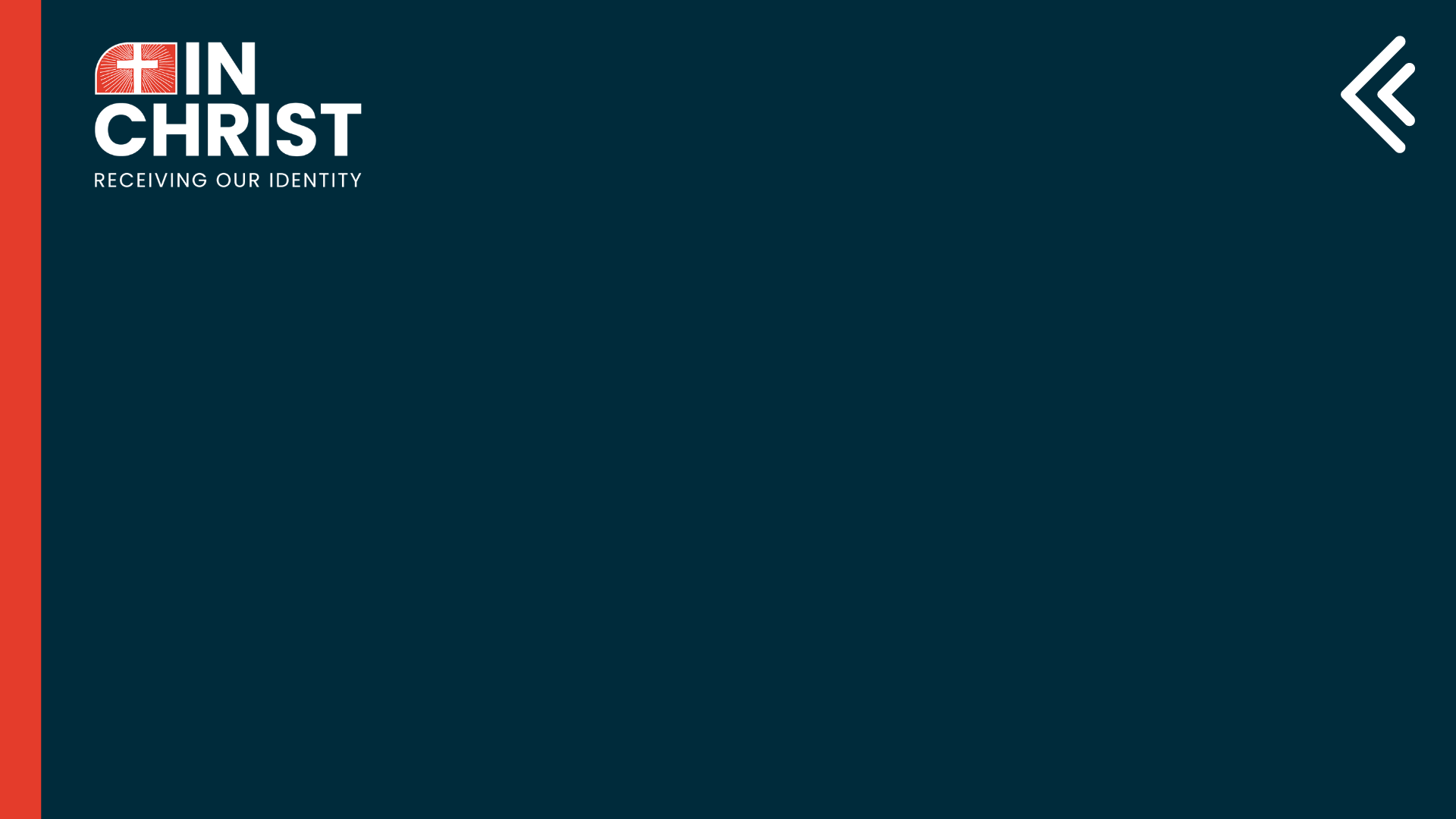 Teaching = ME
“Yet in the final analysis there are no great preachers. There’s only a great Christ who does startling things when we place ourselves and our preaching in his hands.”
(Biblical Preaching, Haddon Robinson)
Teaching = GOD
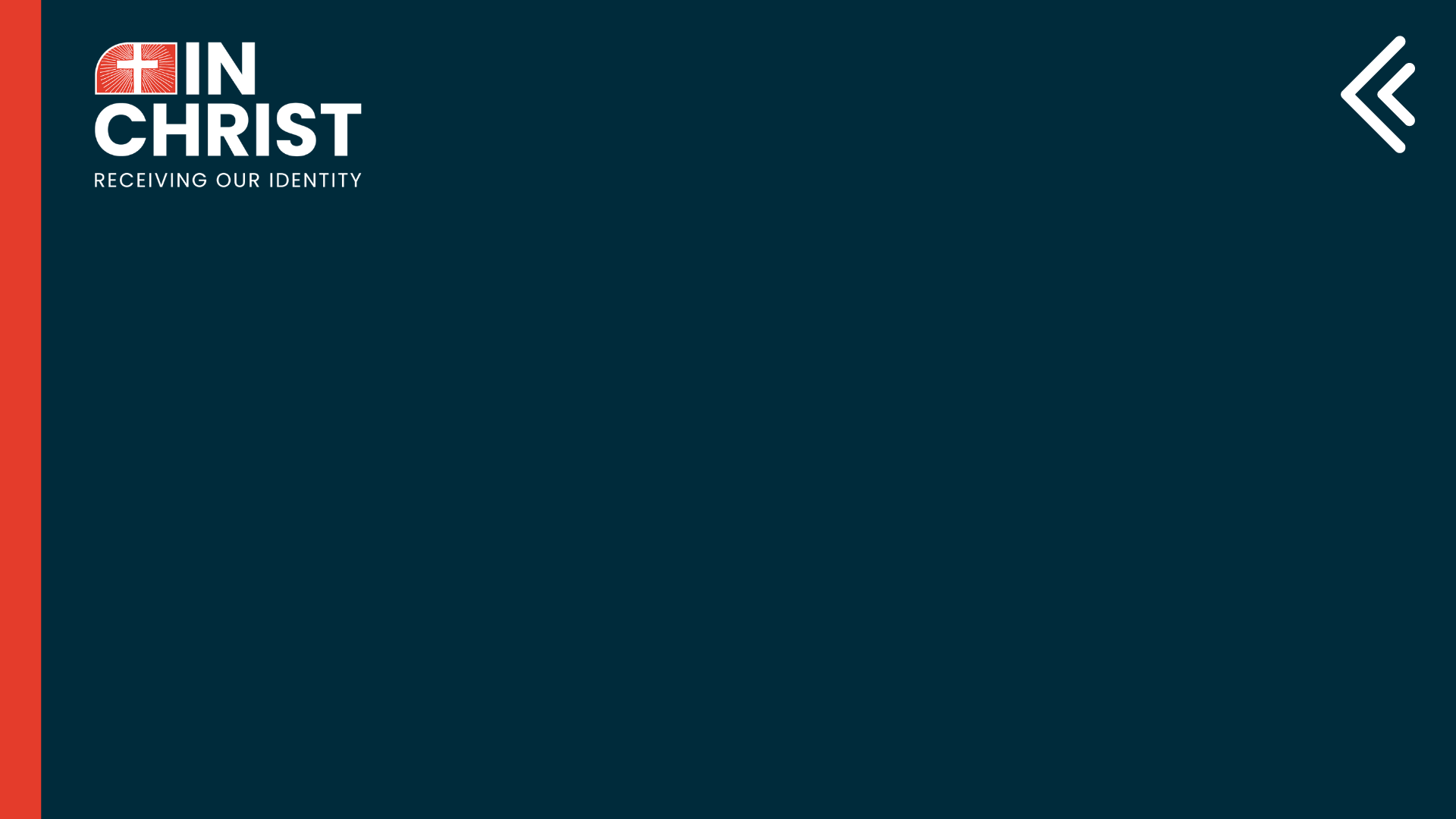 Comments? Questions?
Resources:
Dwell Hermeneutics class
Prepared to Preach (Greg Scharf)
Biblical Preaching (Haddon Robinson)
2017 XSI “Preparing Spiritually to Communicate God’s Word”
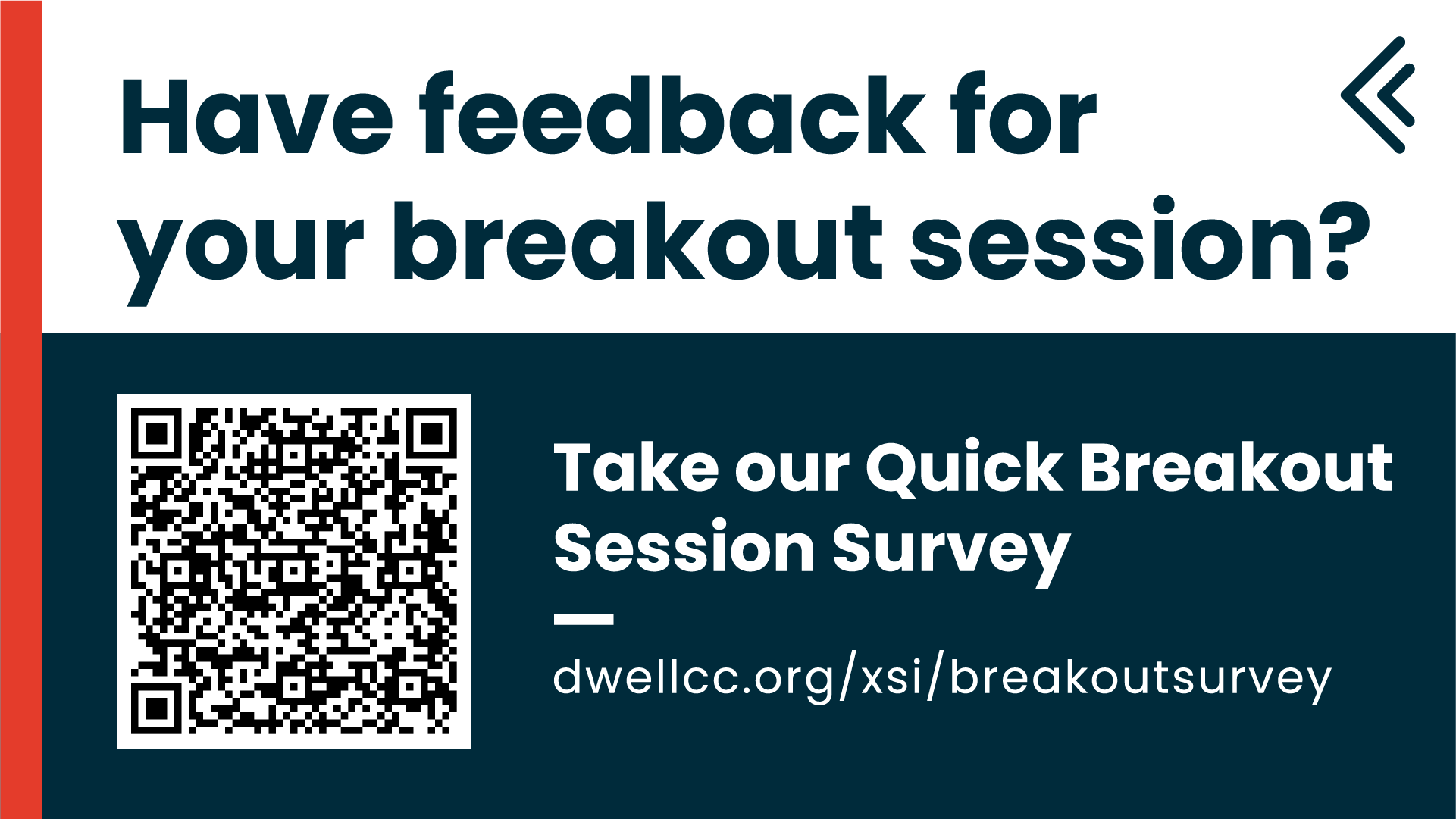